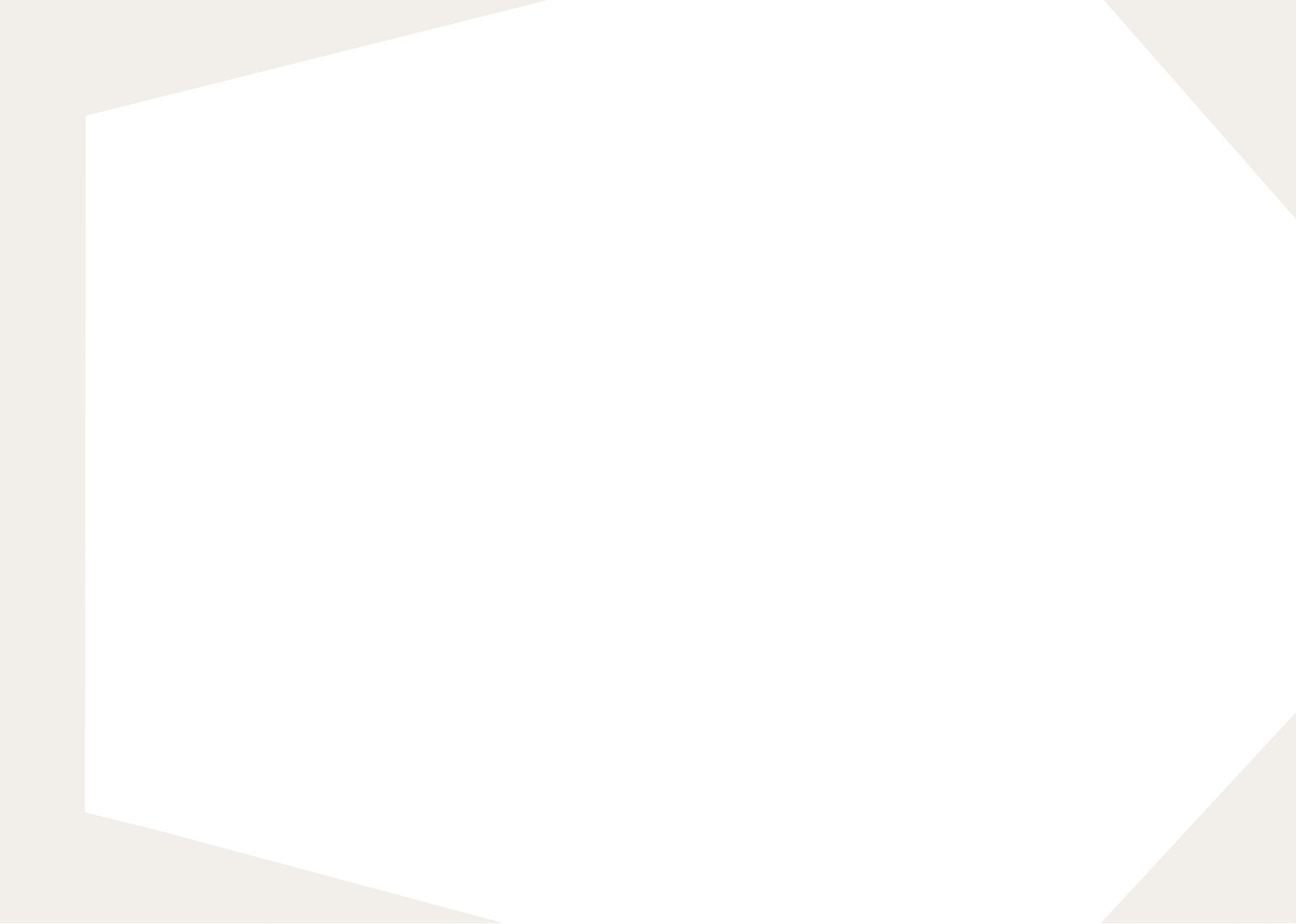 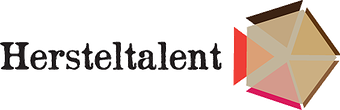 Van strijd naar dromen
Ervaringsverhaal over zelfregie 

Klazine Tuinier

							Utrecht, 10 maart 2017
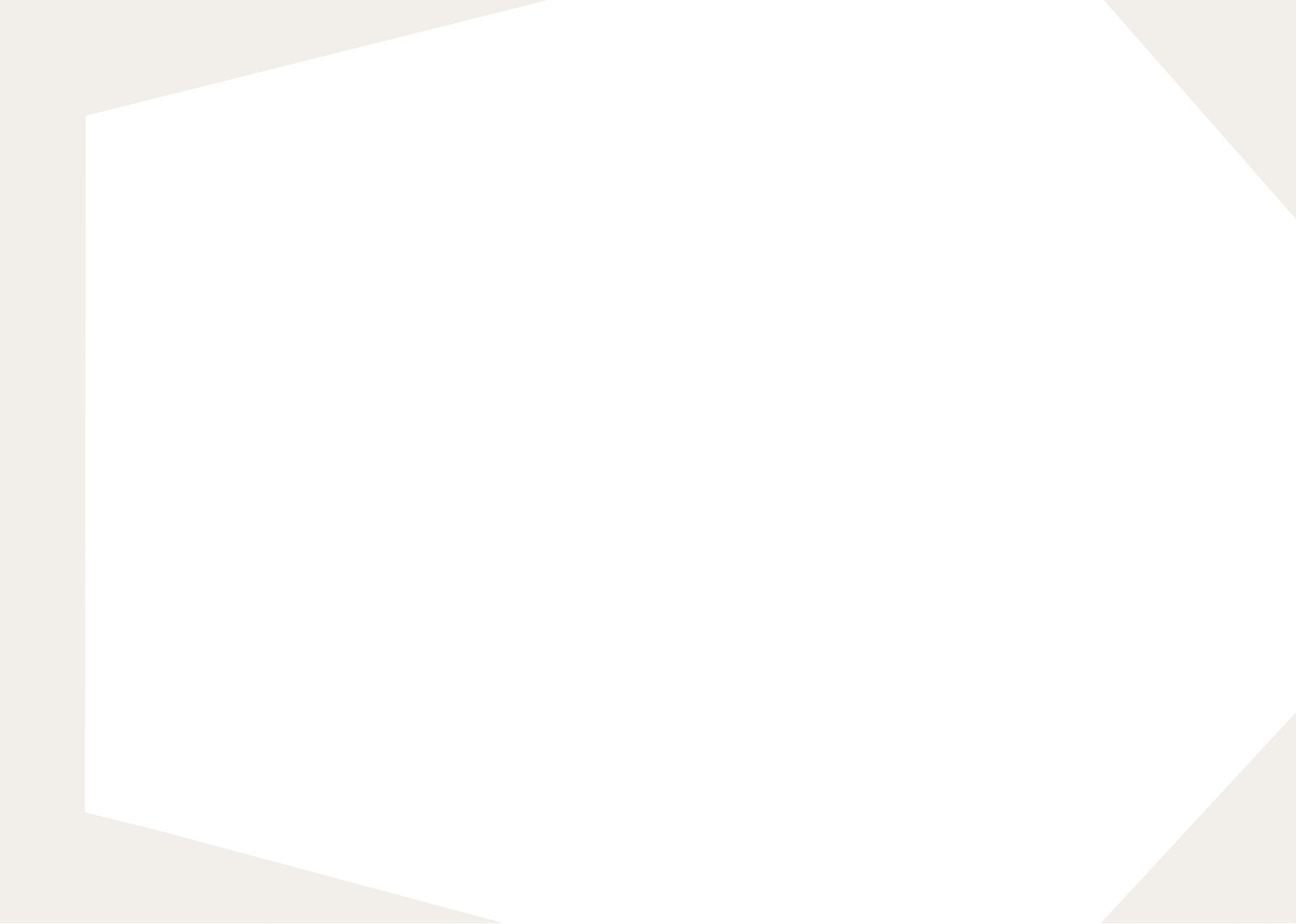 Zelfregie
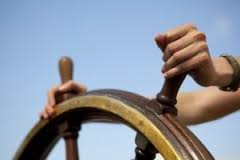 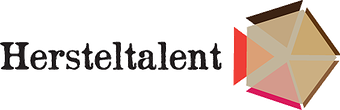 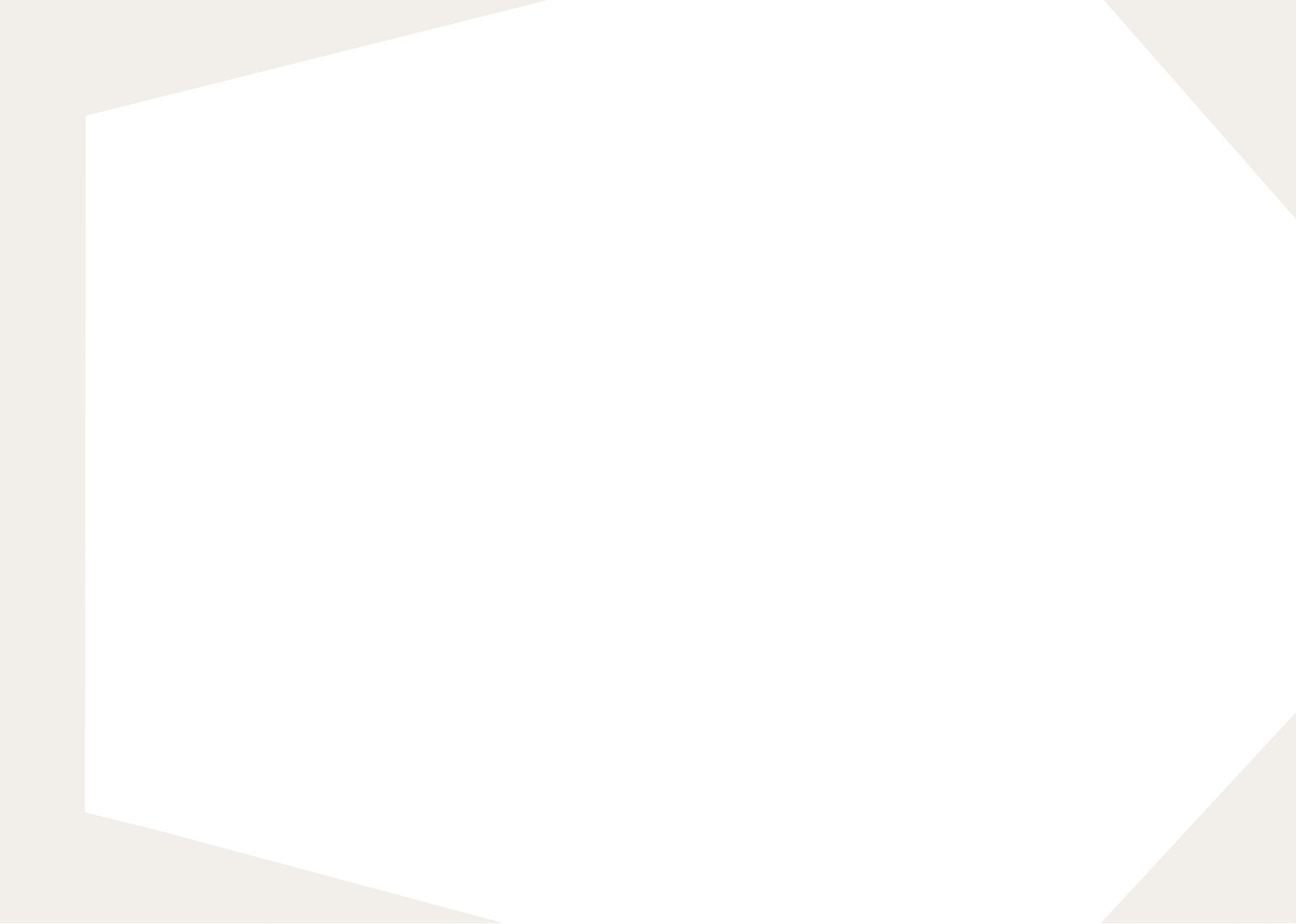 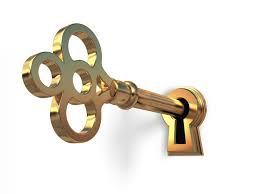 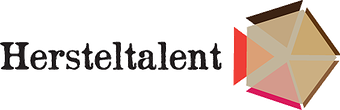 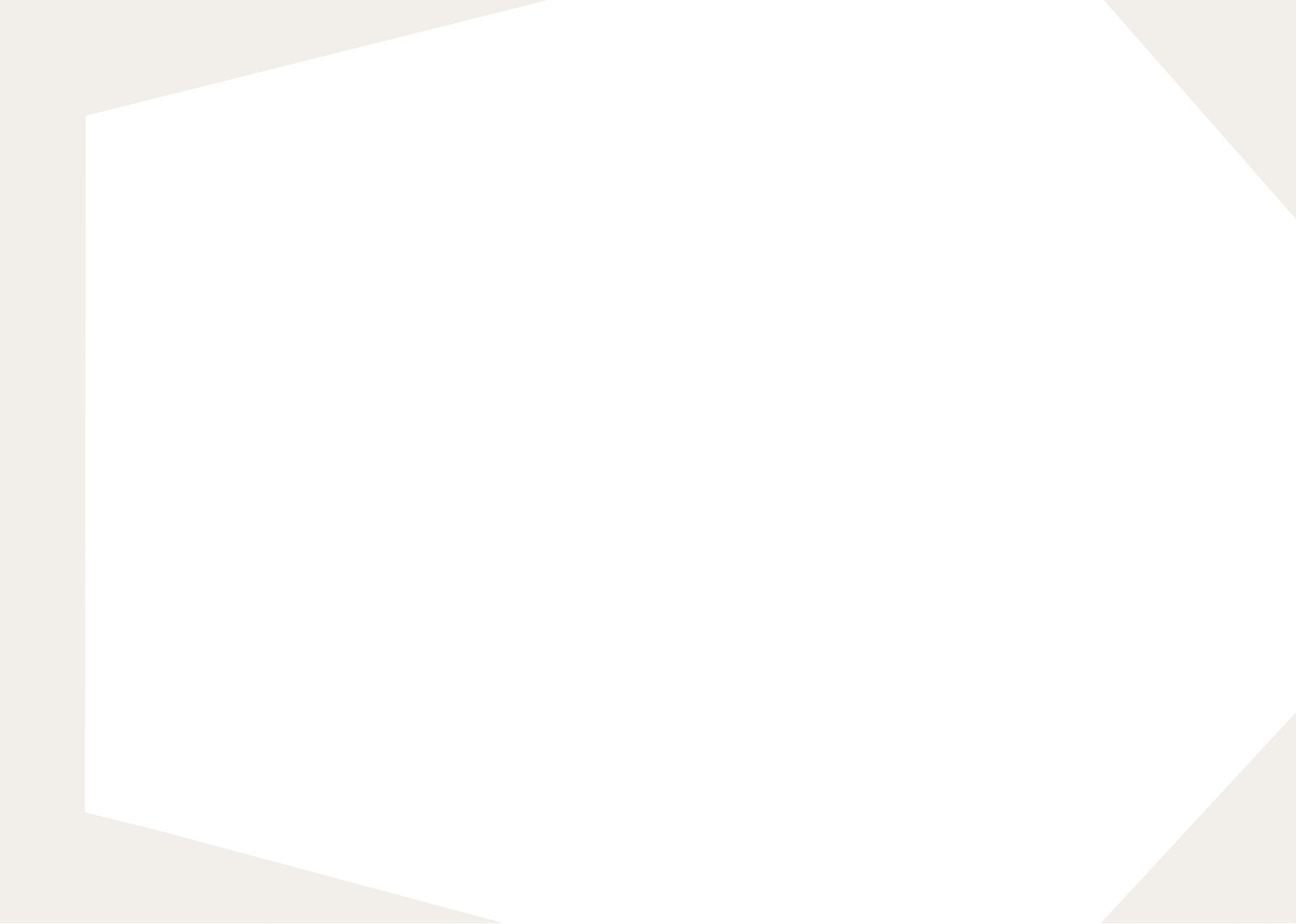 Dromen…
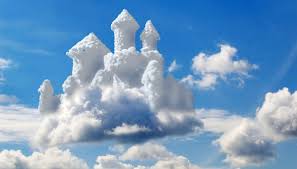 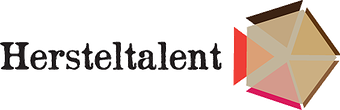 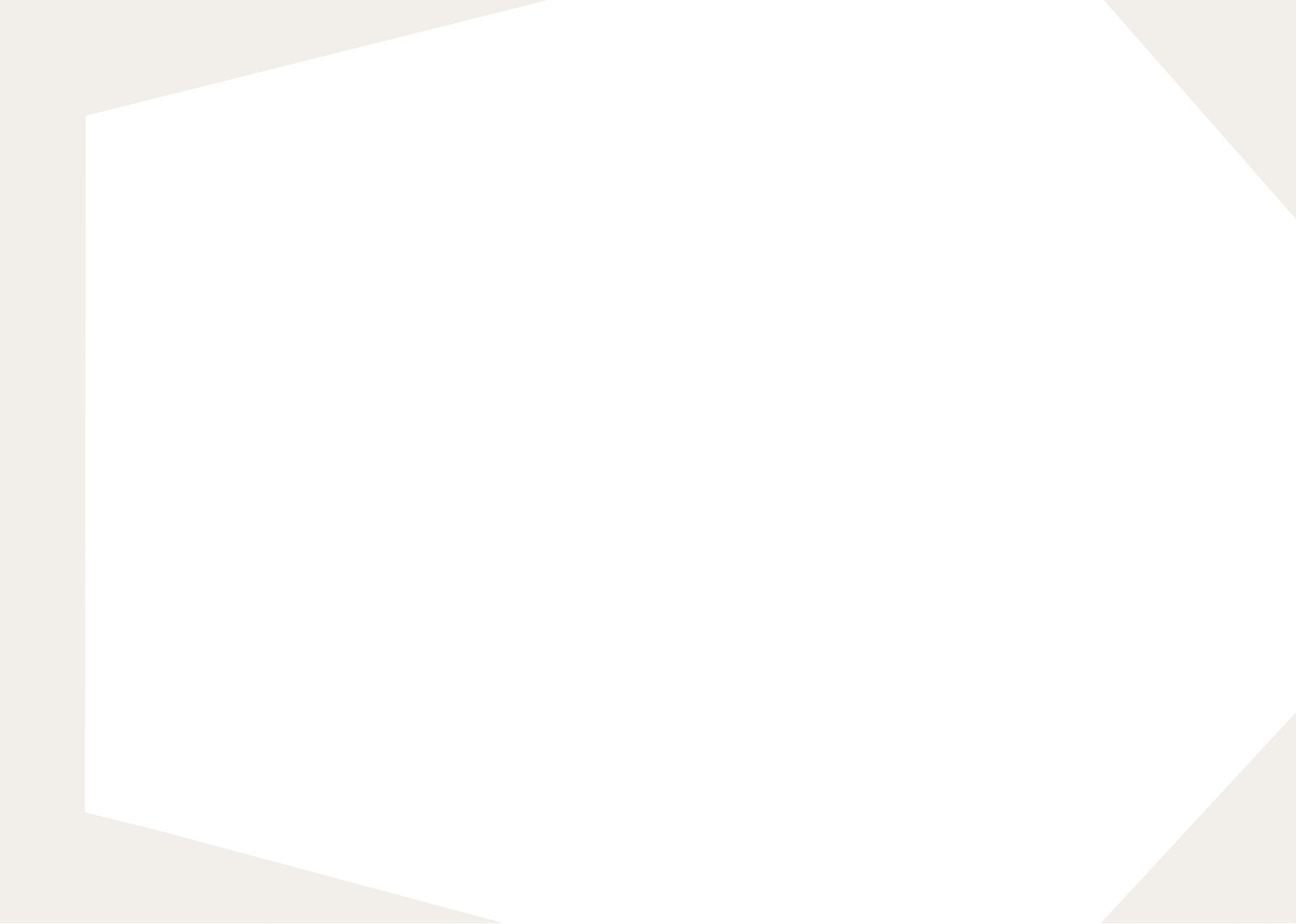 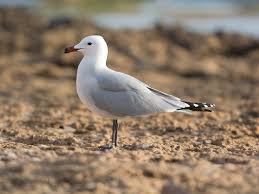 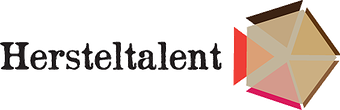 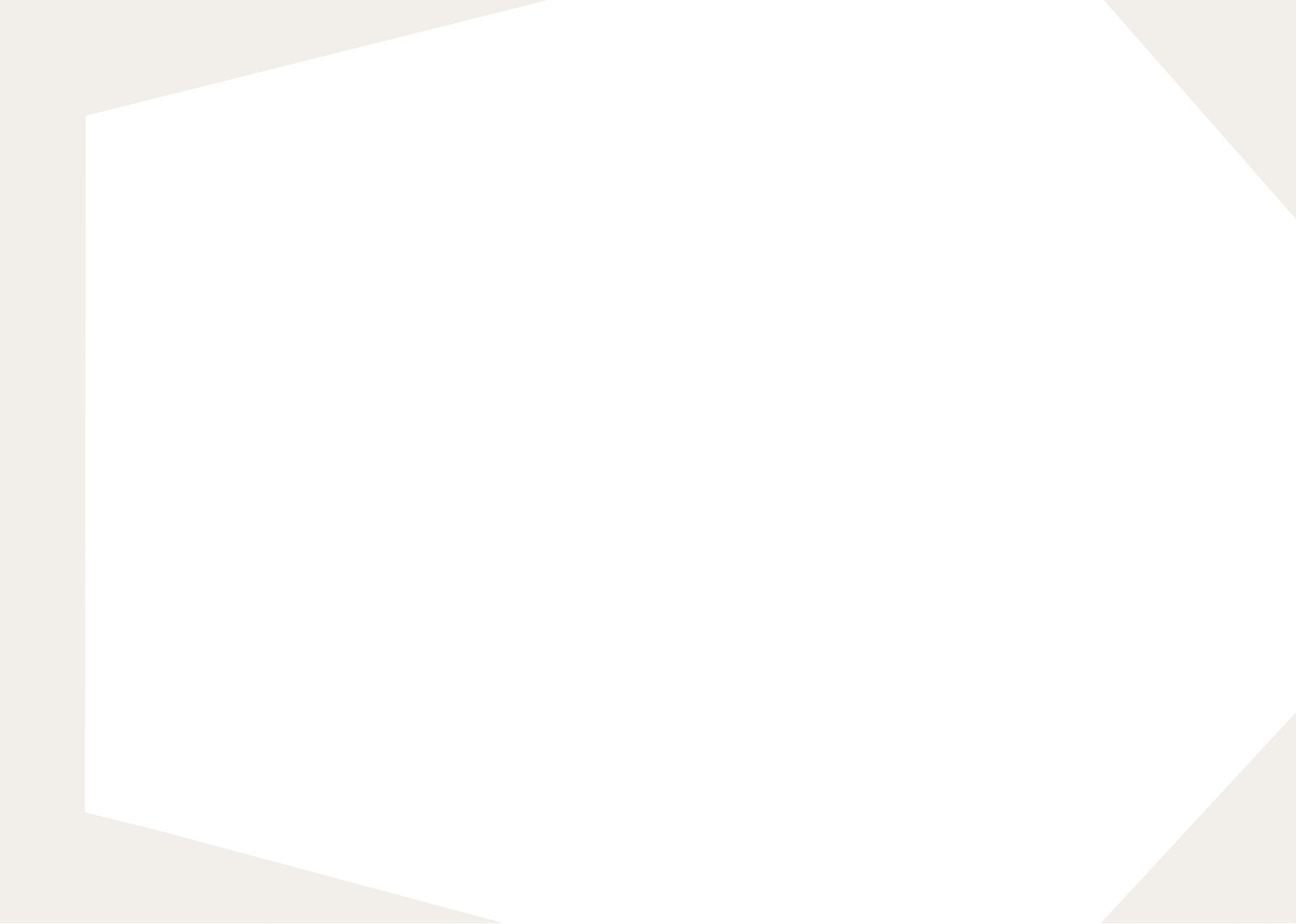 Hard werken
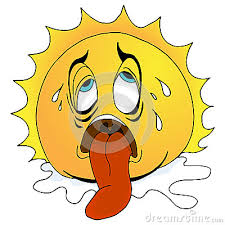 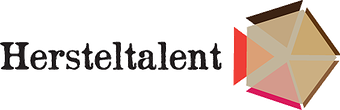 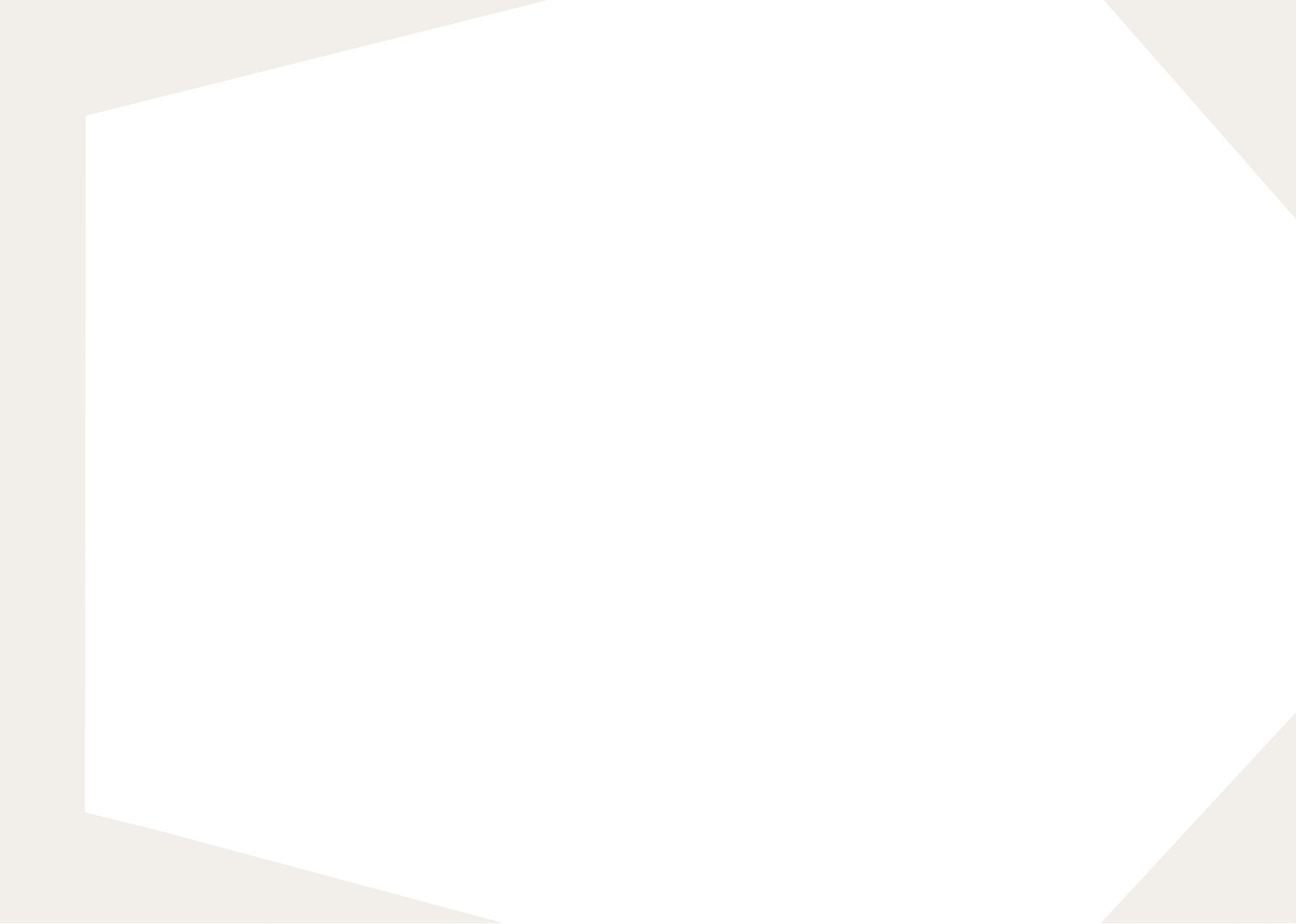 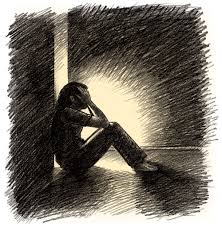 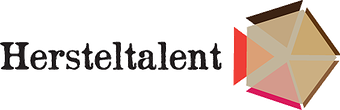 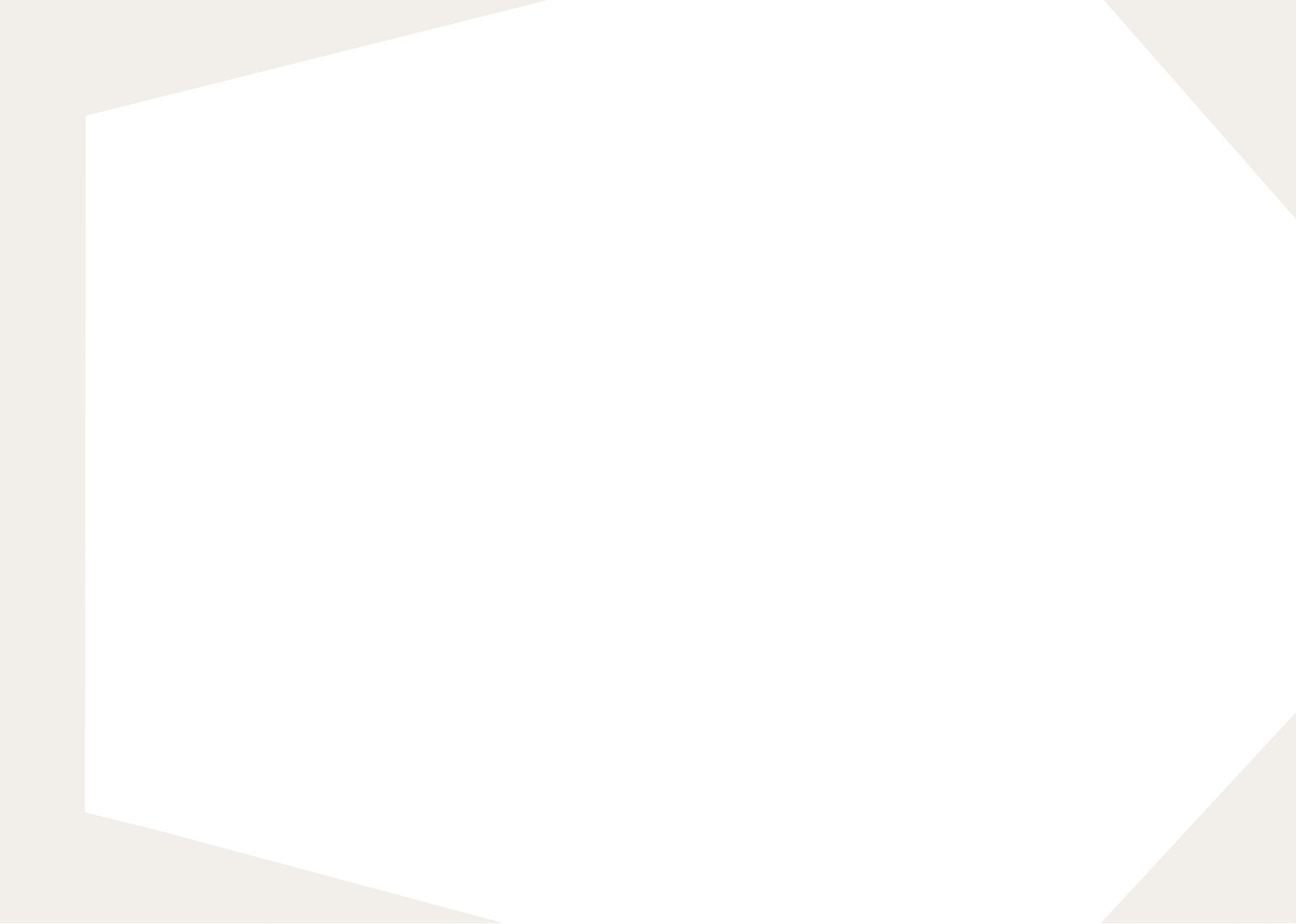 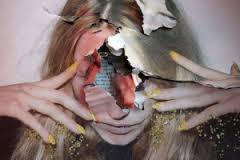 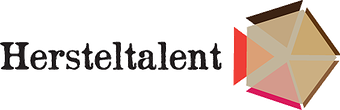 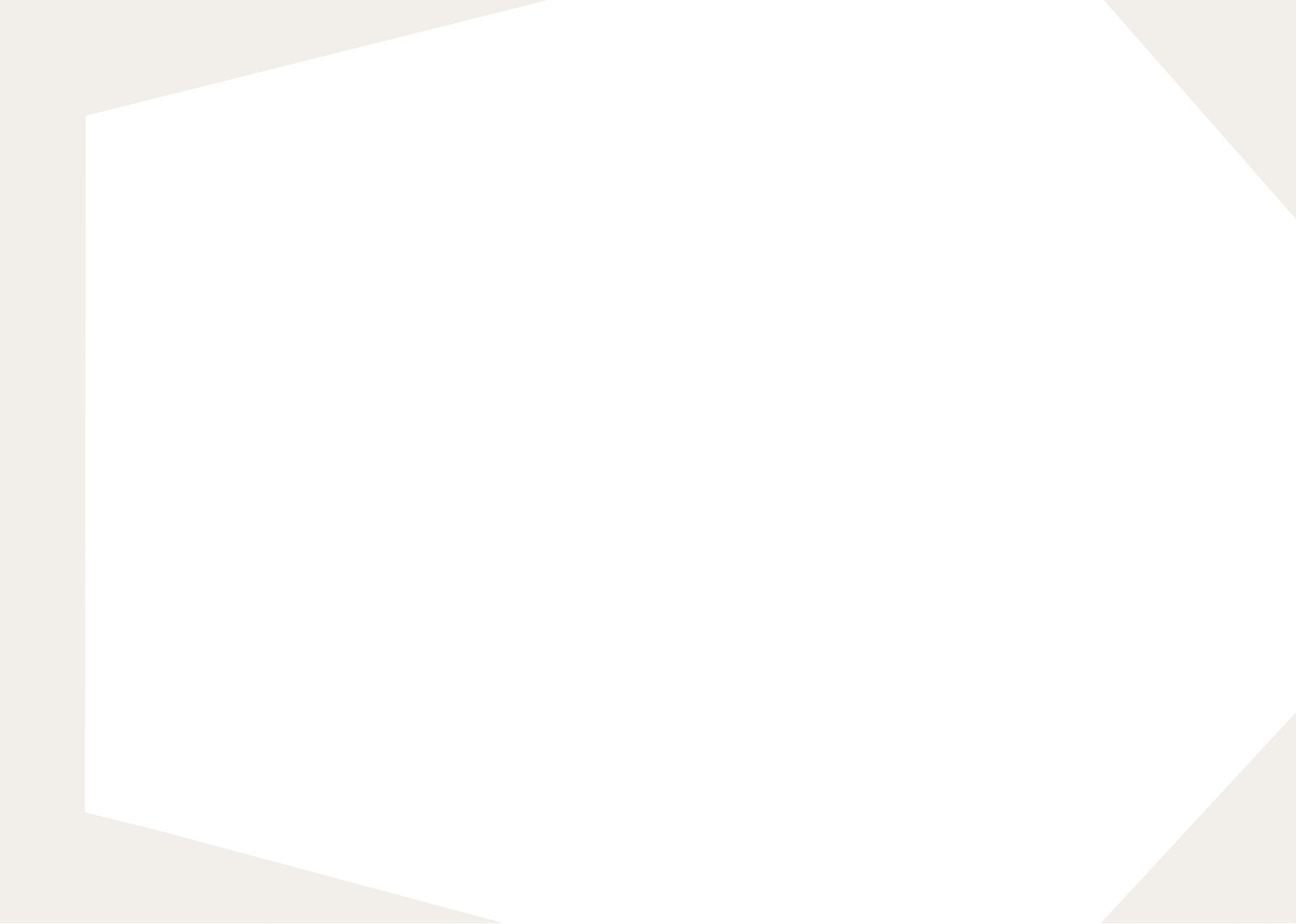 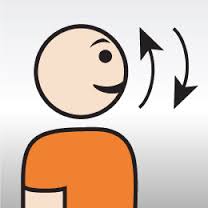 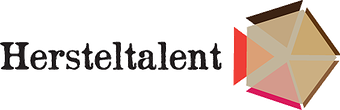 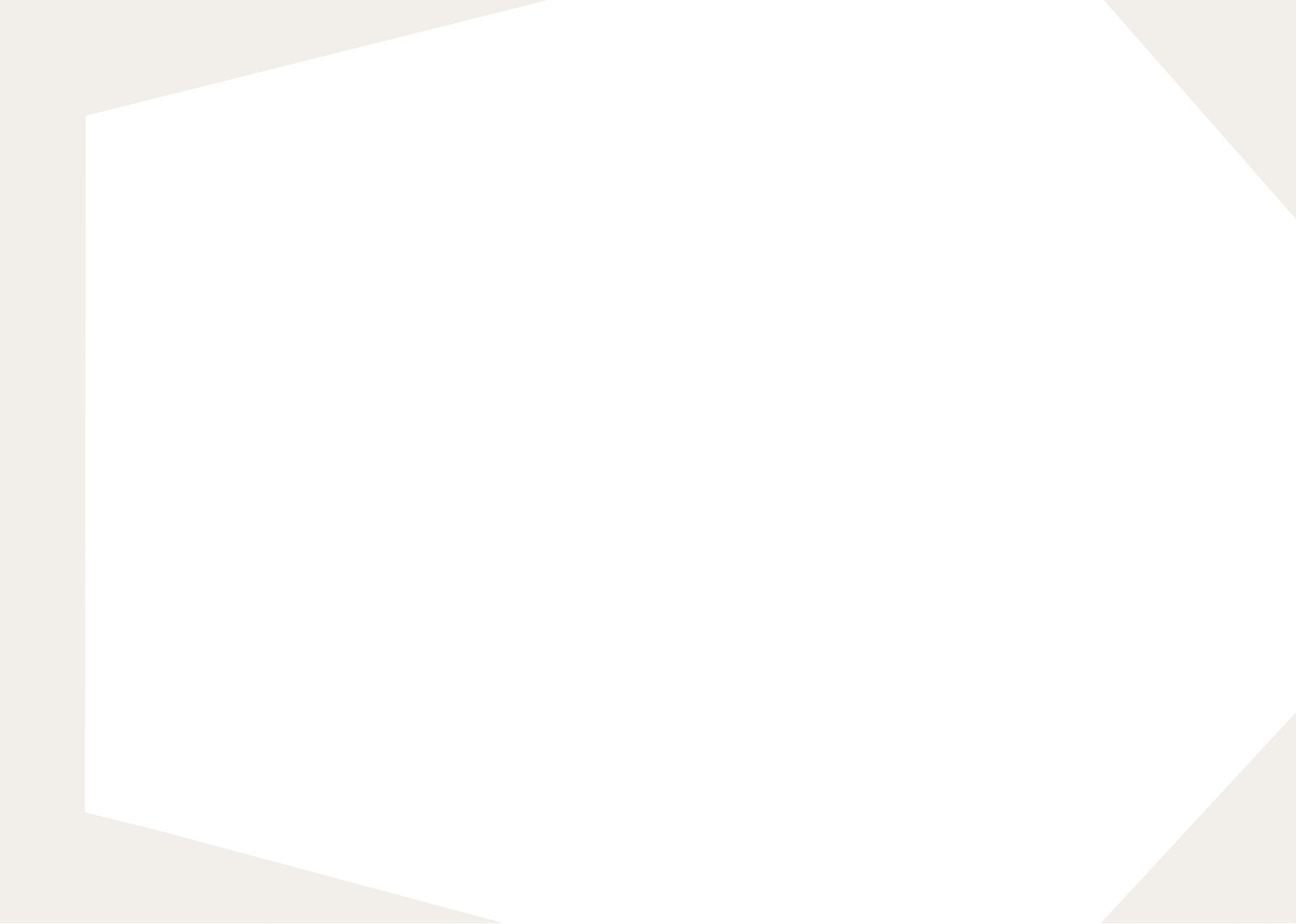 Gevoelloos
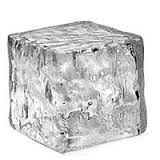 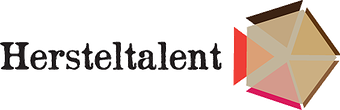 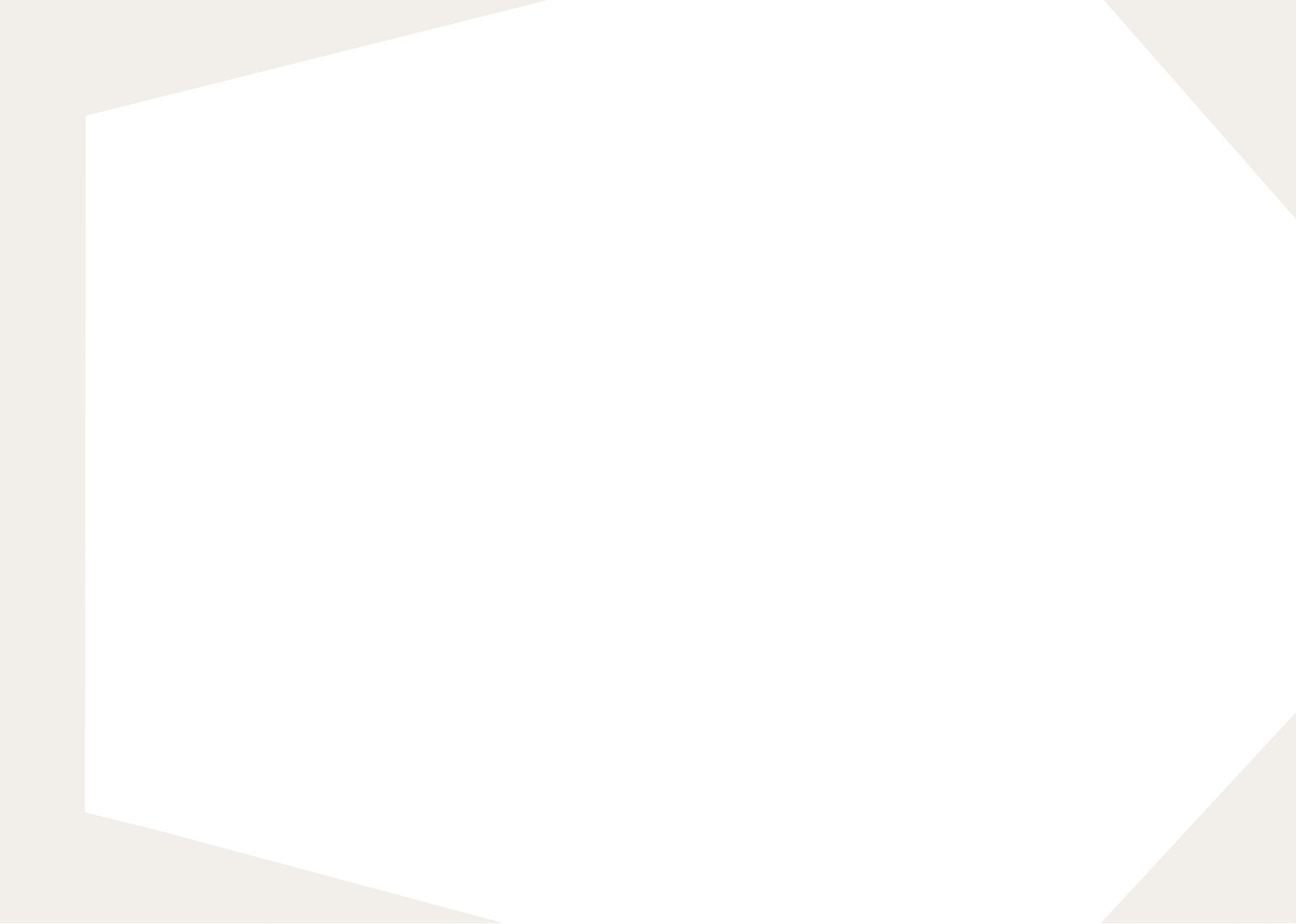 Aanpassen
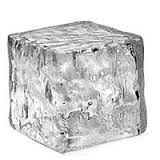 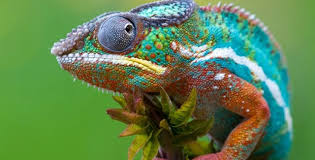 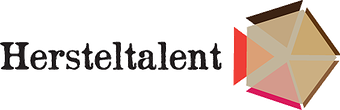 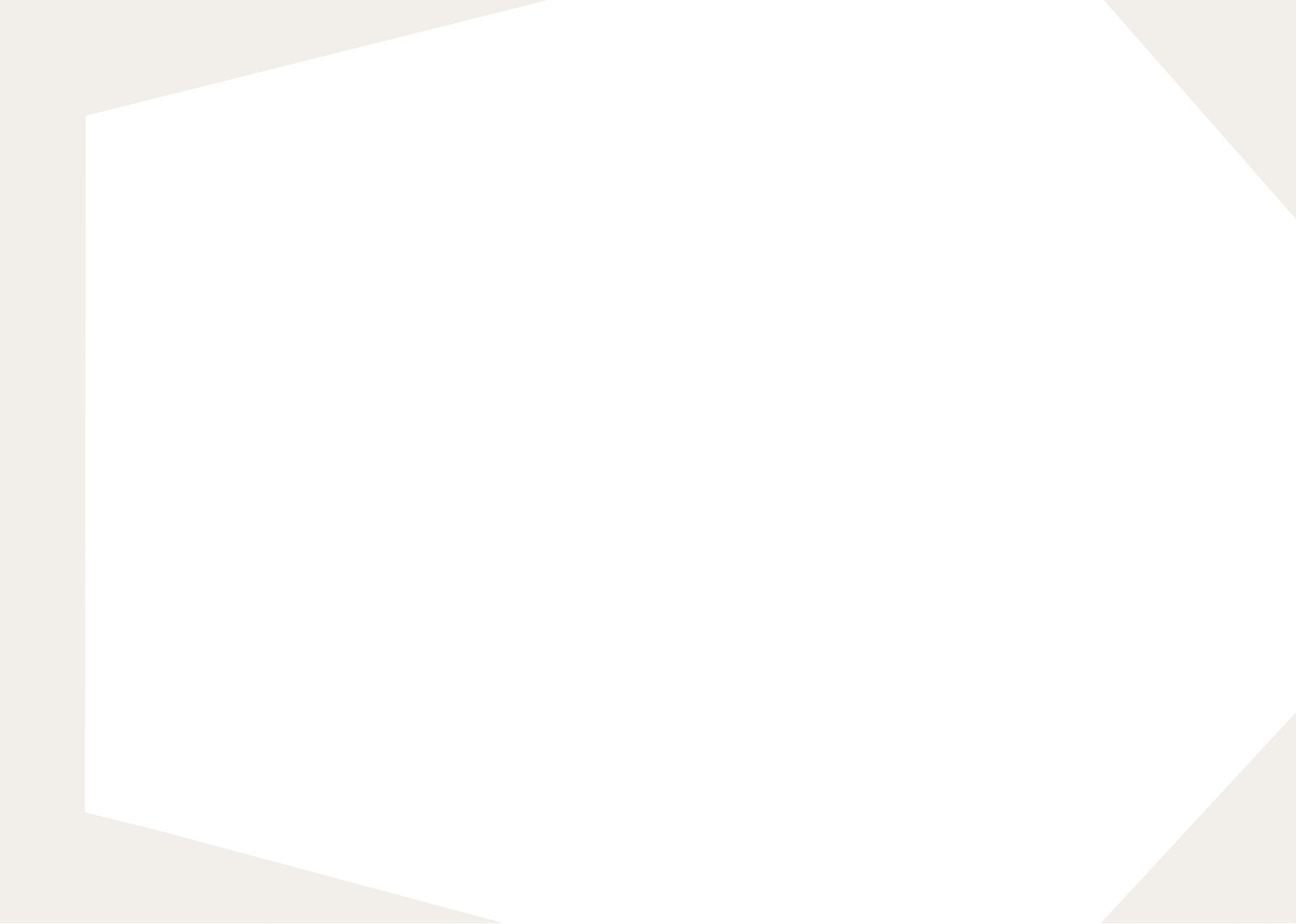 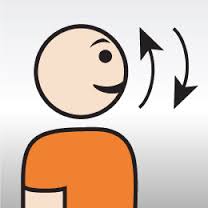 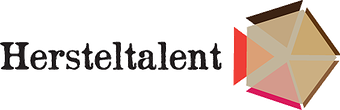 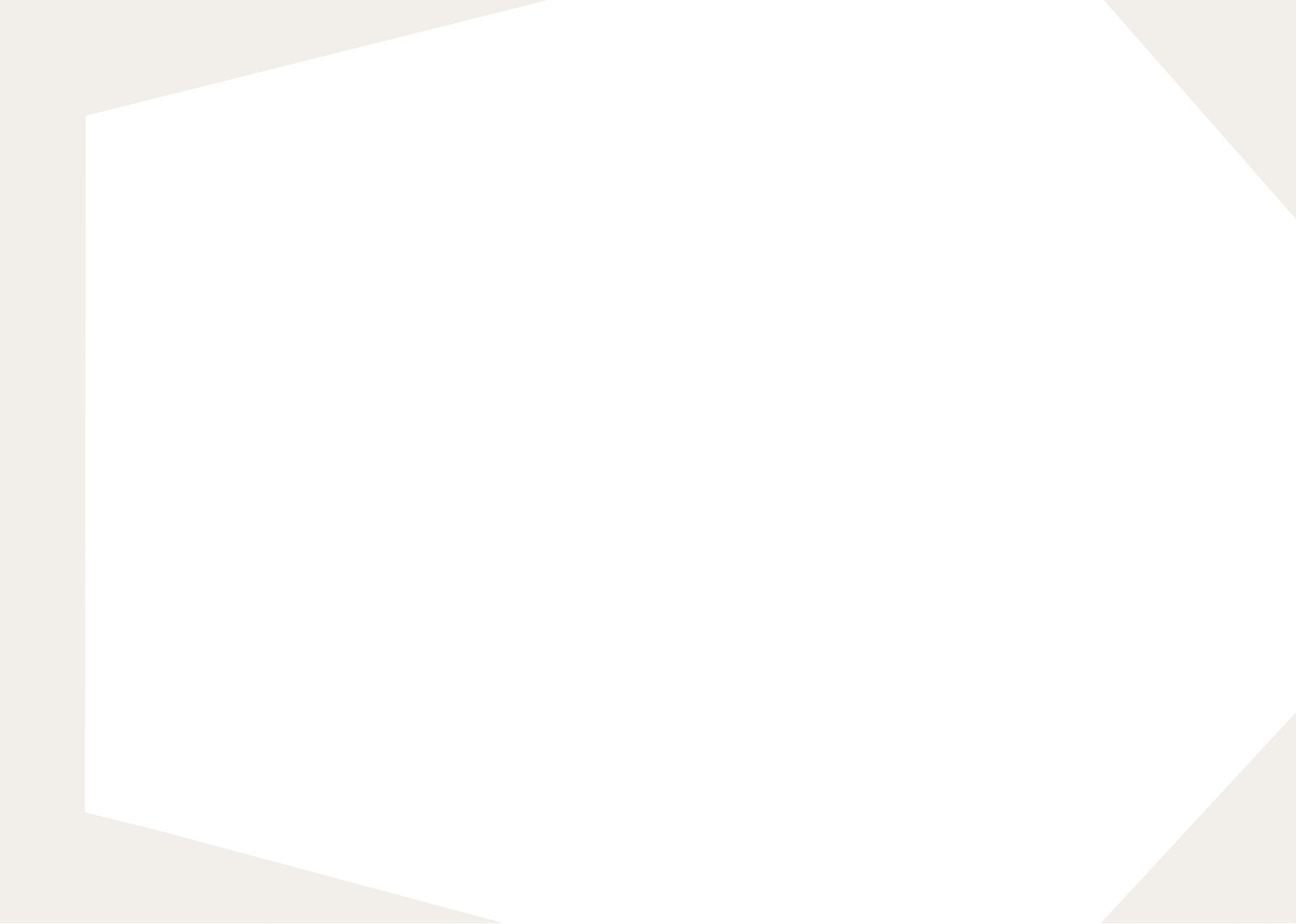 Vertrouwen
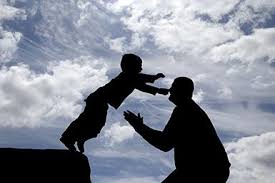 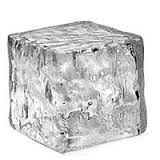 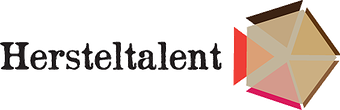 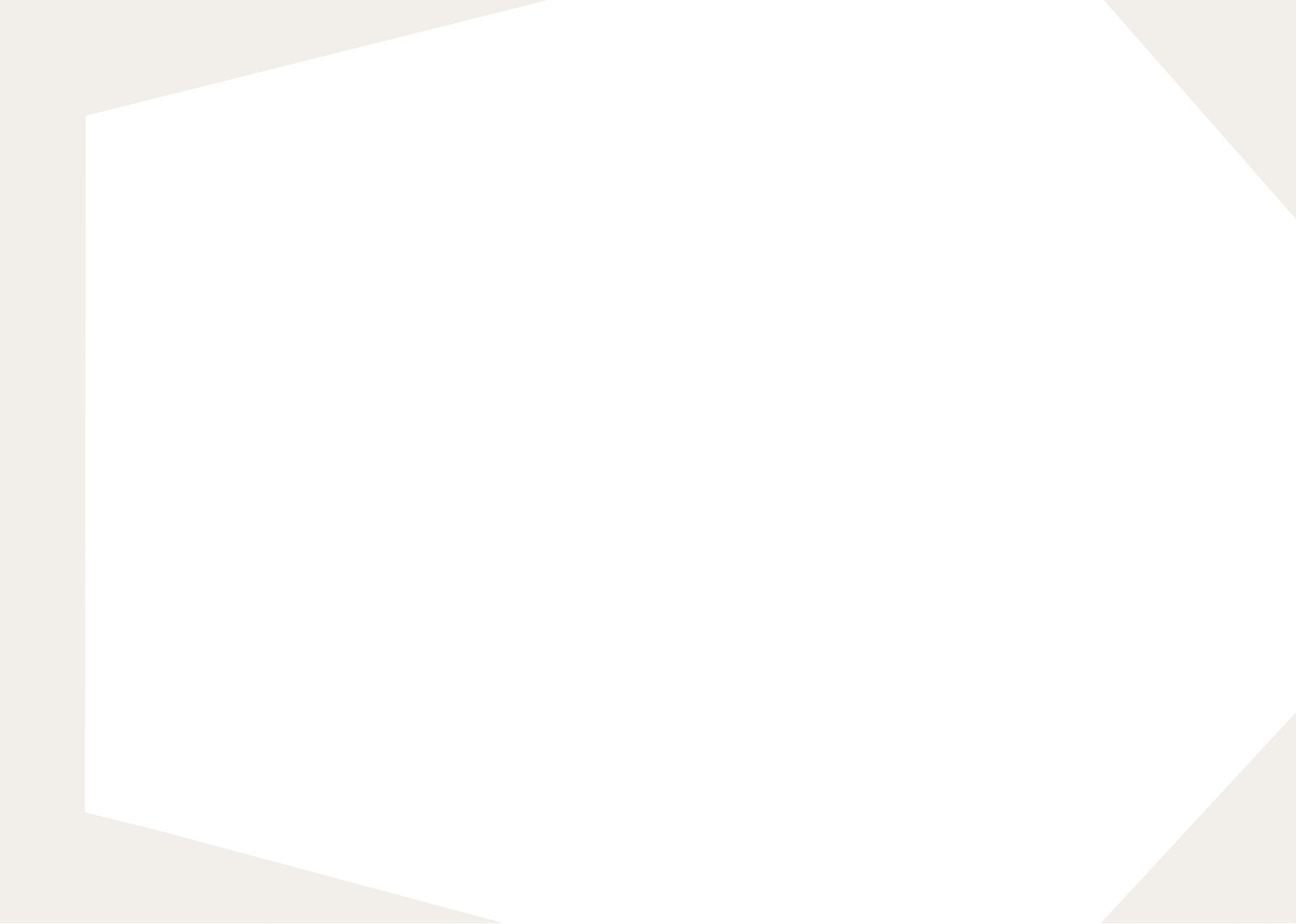 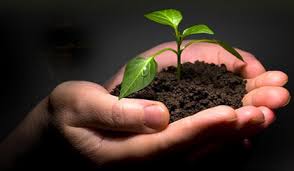 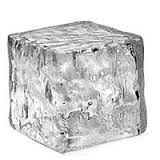 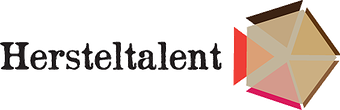 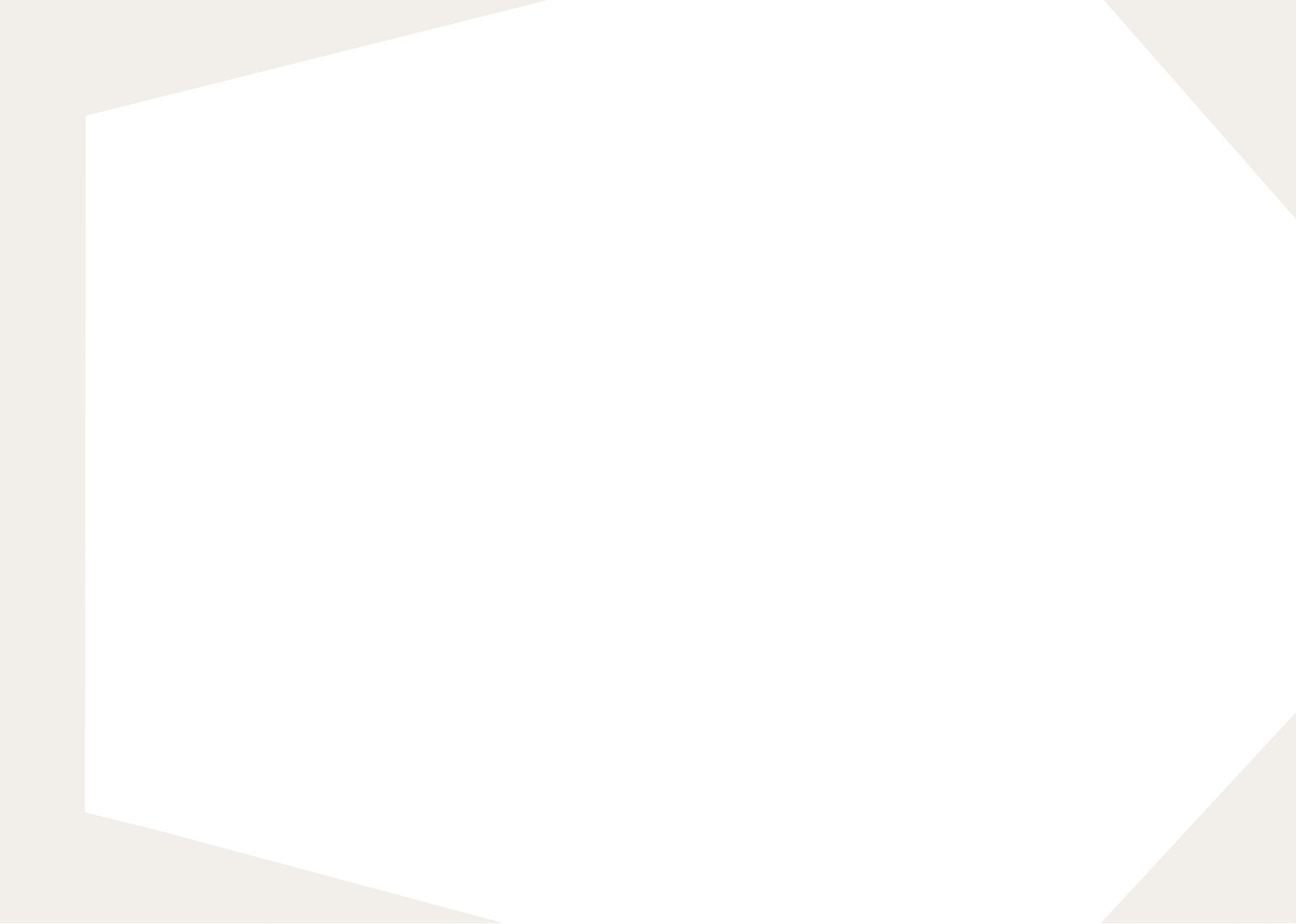 Herstel
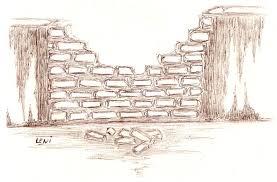 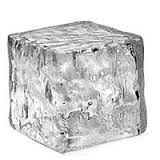 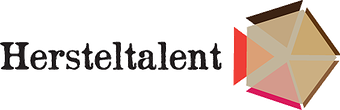 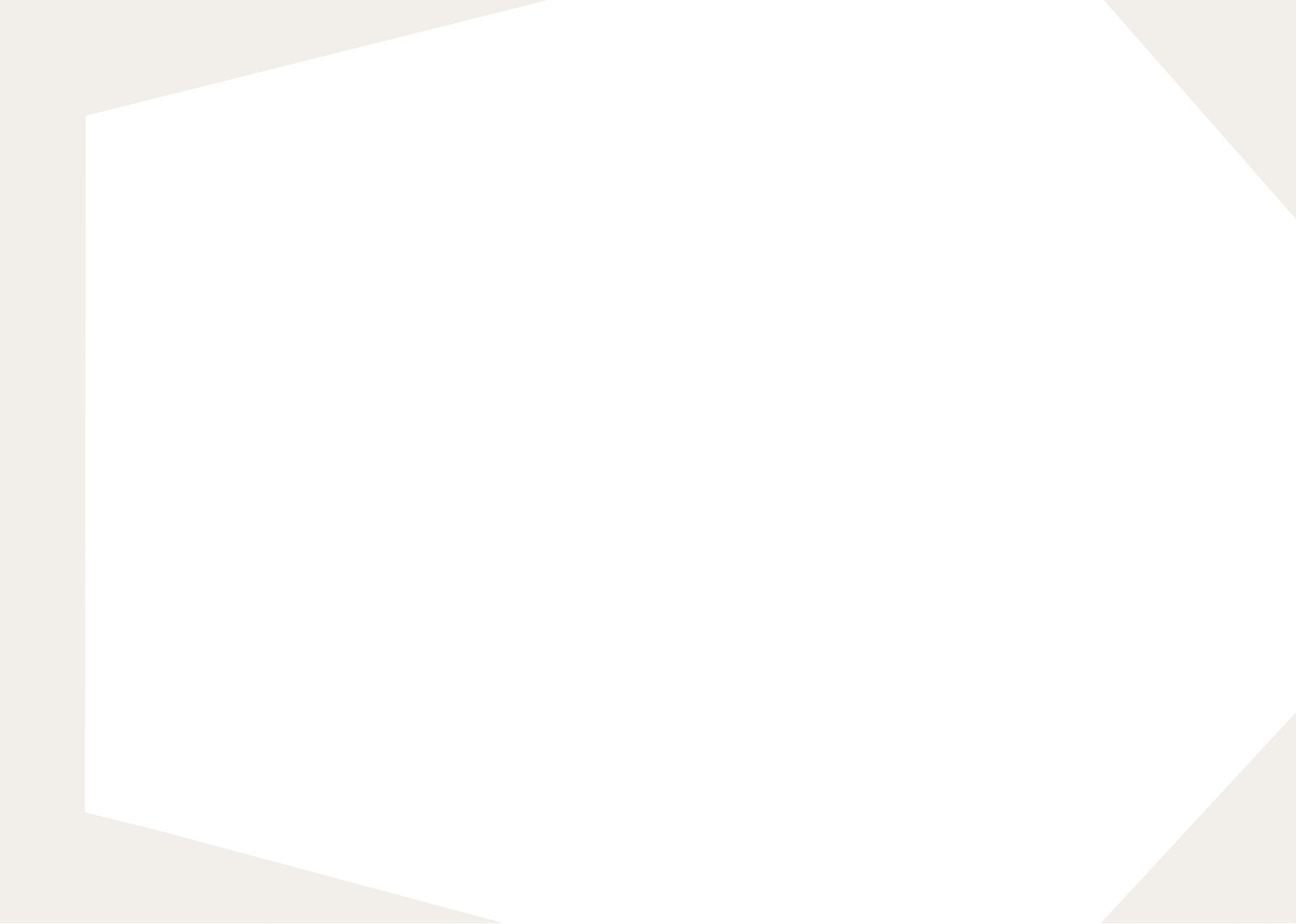 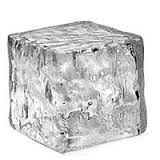 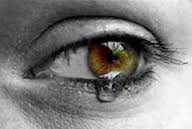 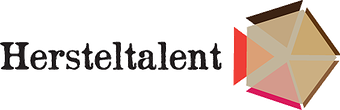 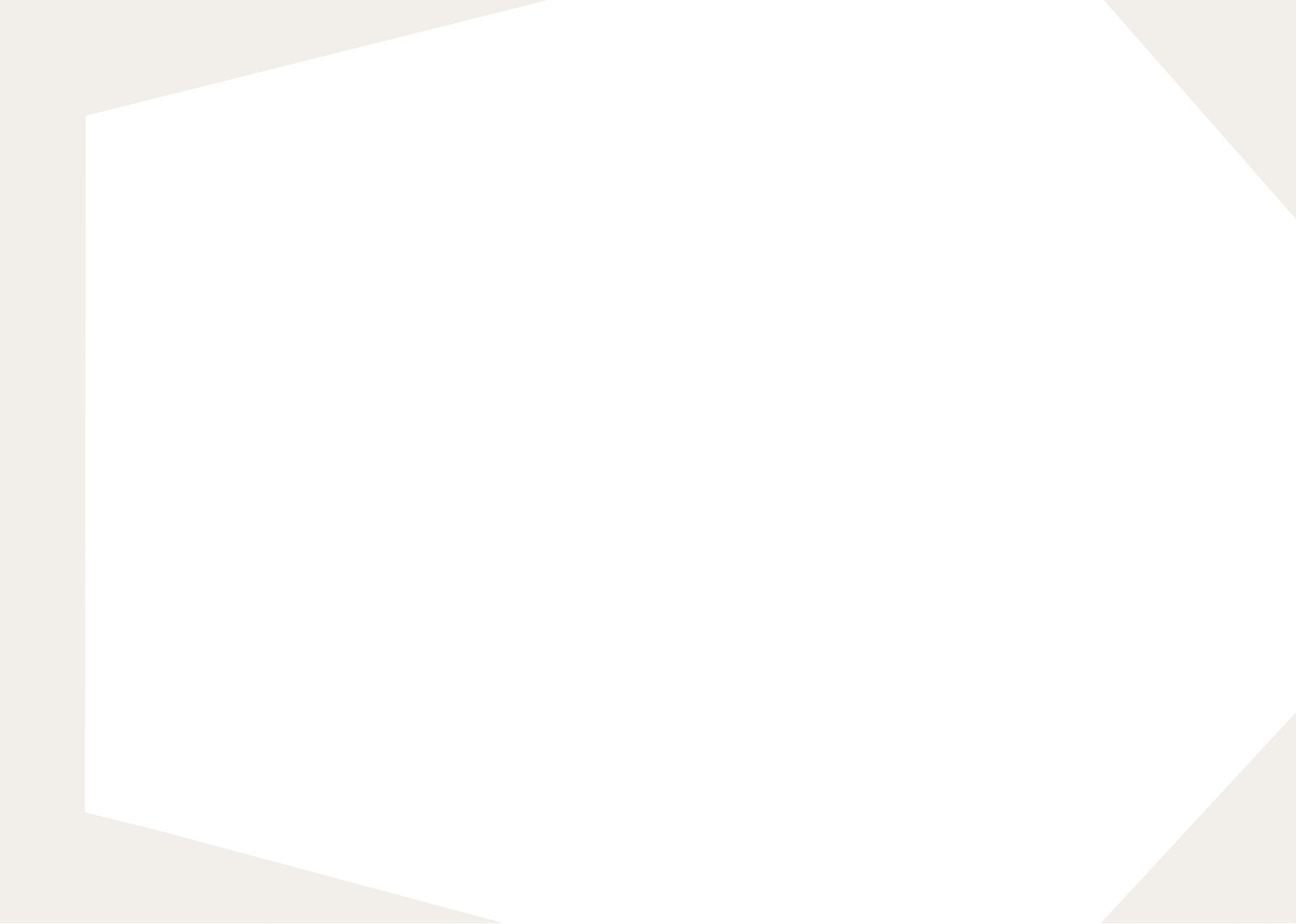 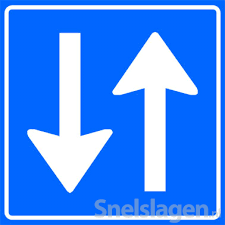 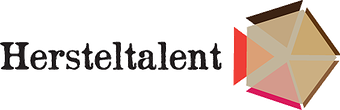 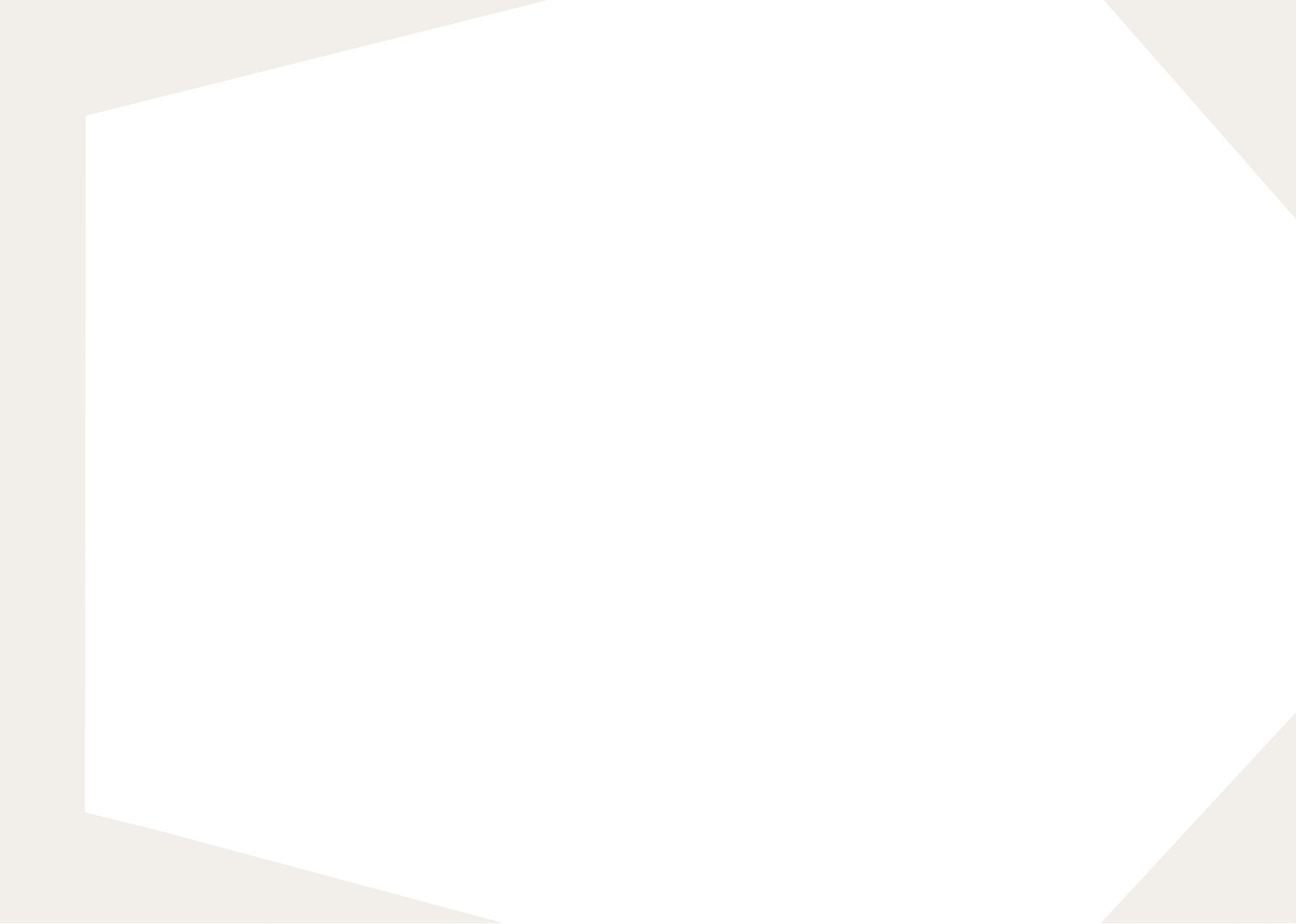 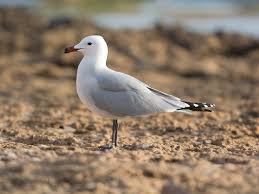 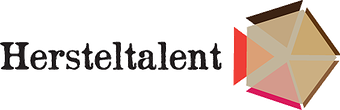 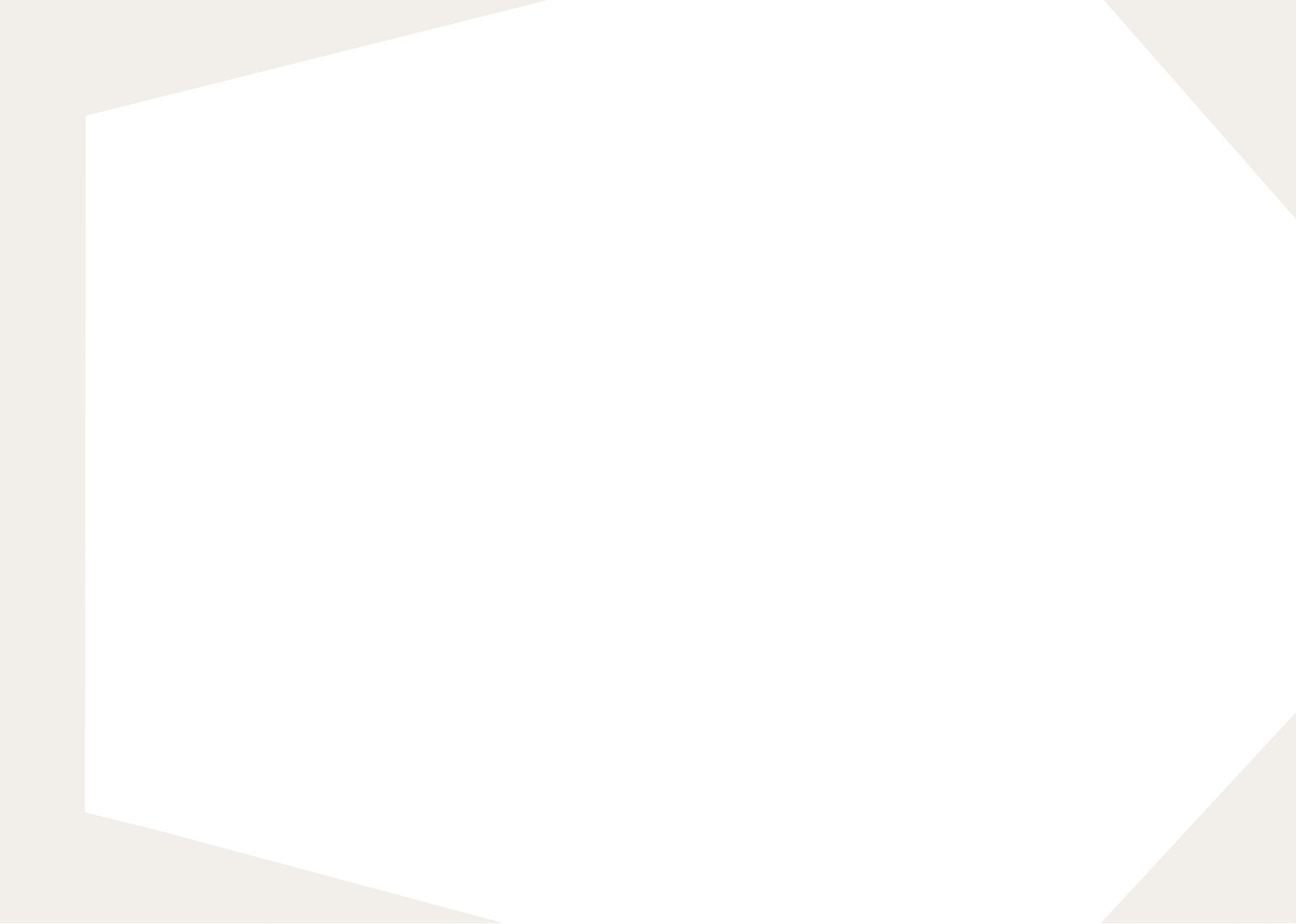 Zelf





		Regie
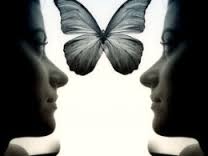 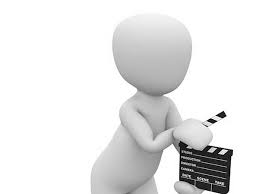 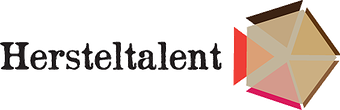 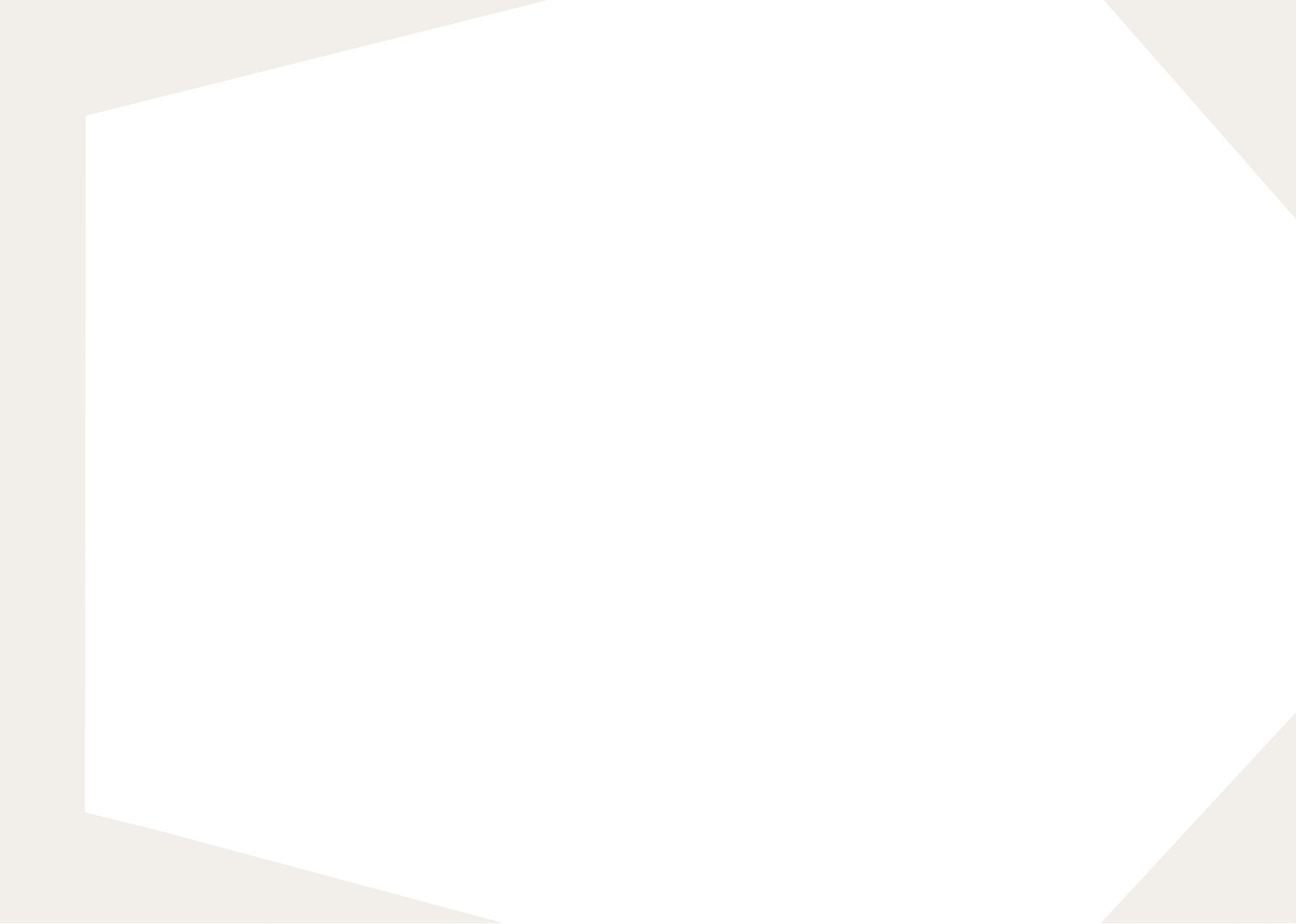 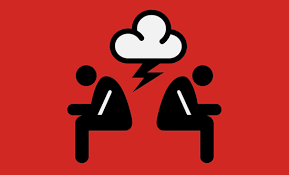 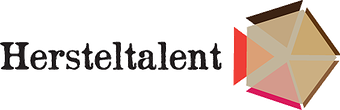 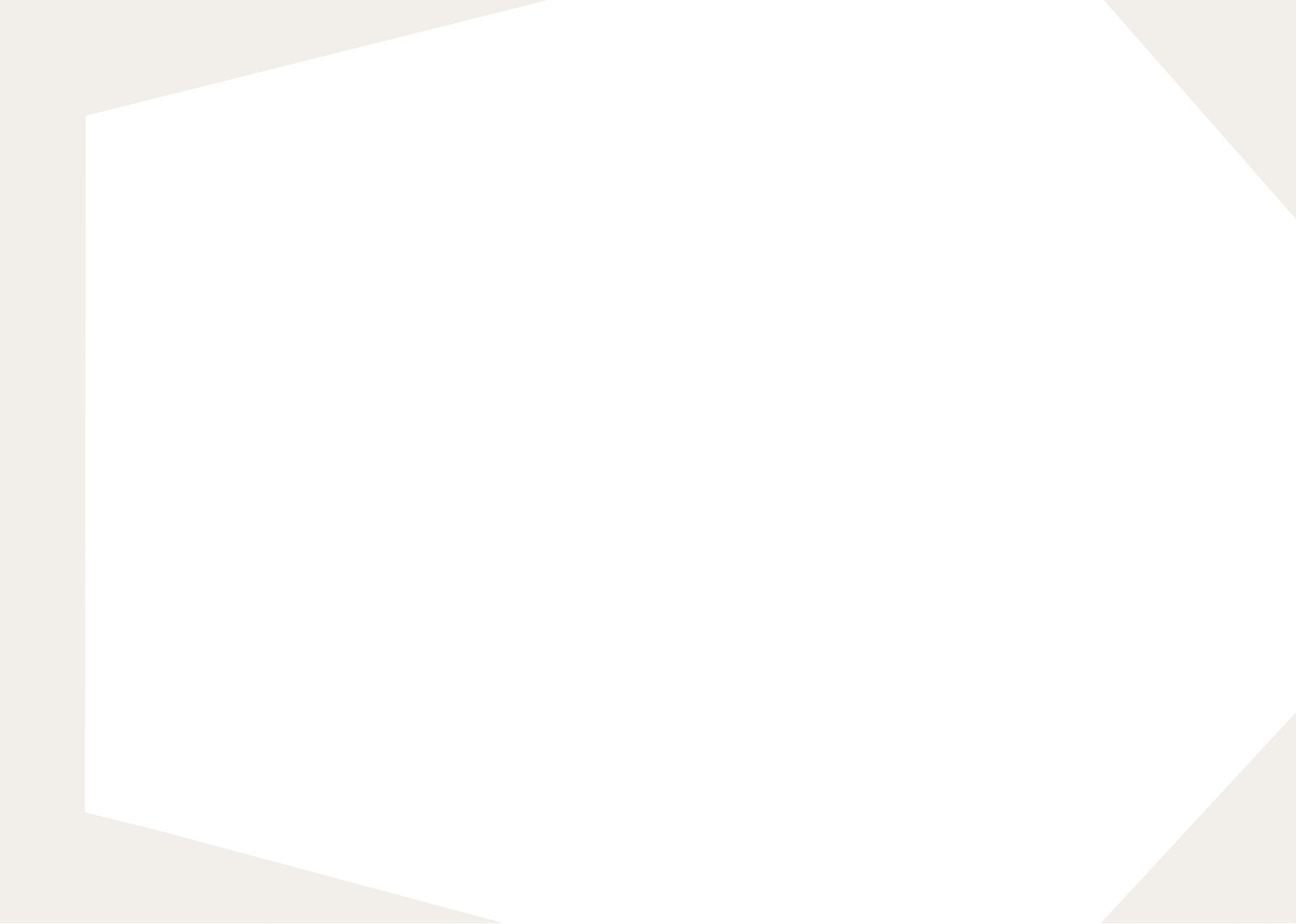 Jezelf waarnemen
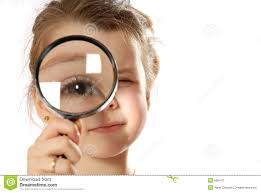 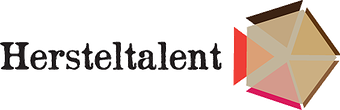 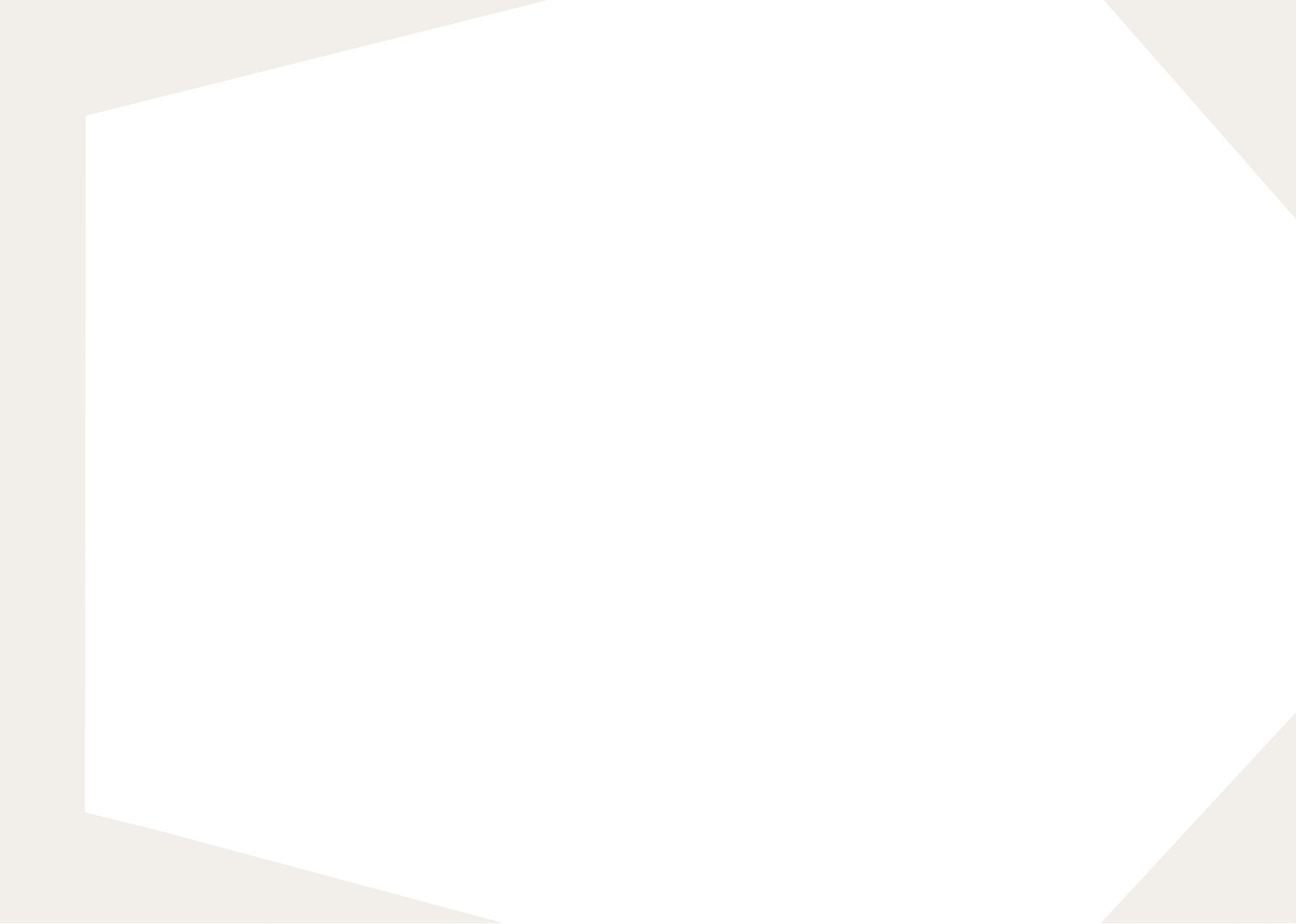 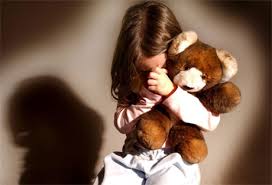 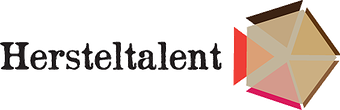 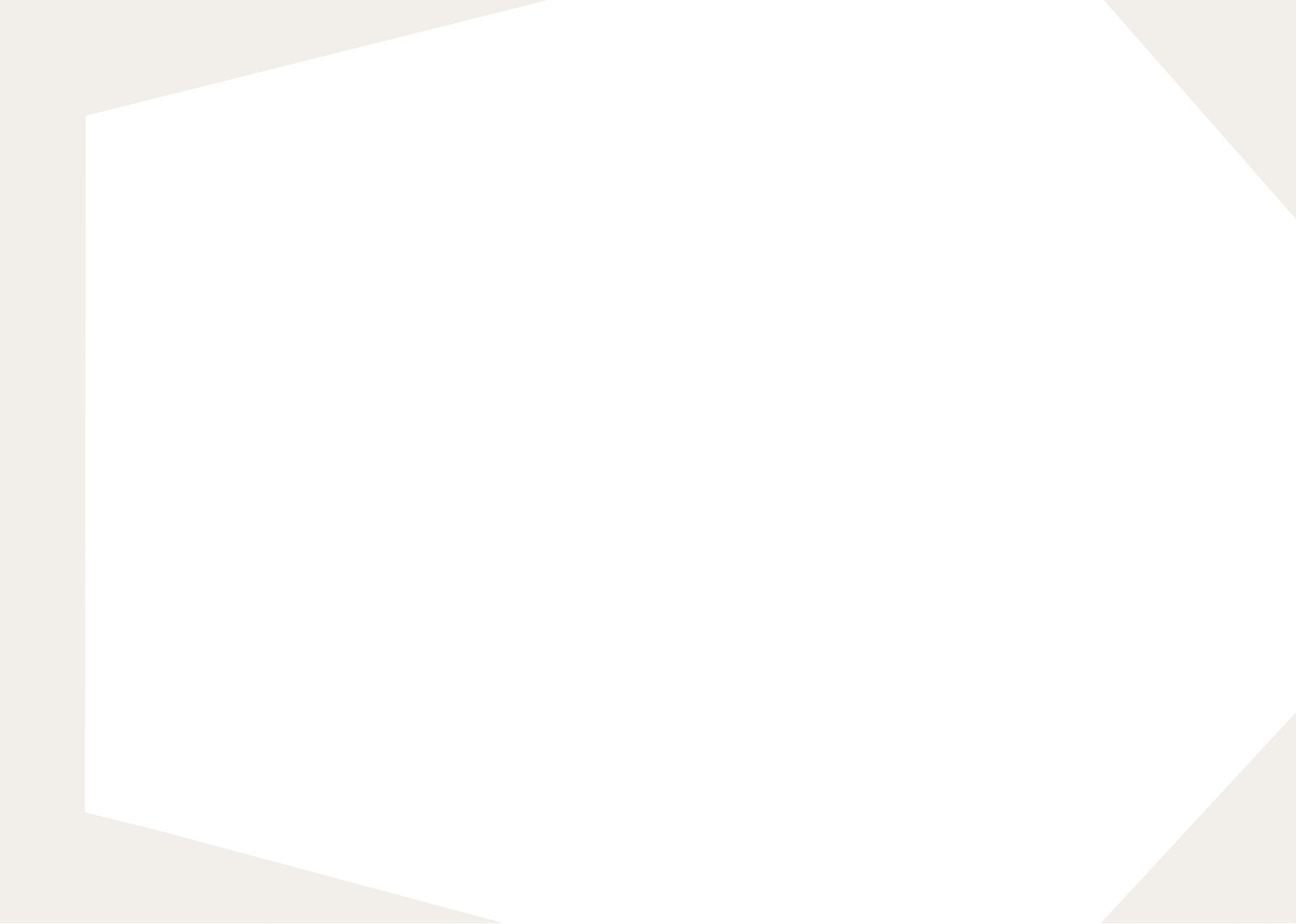 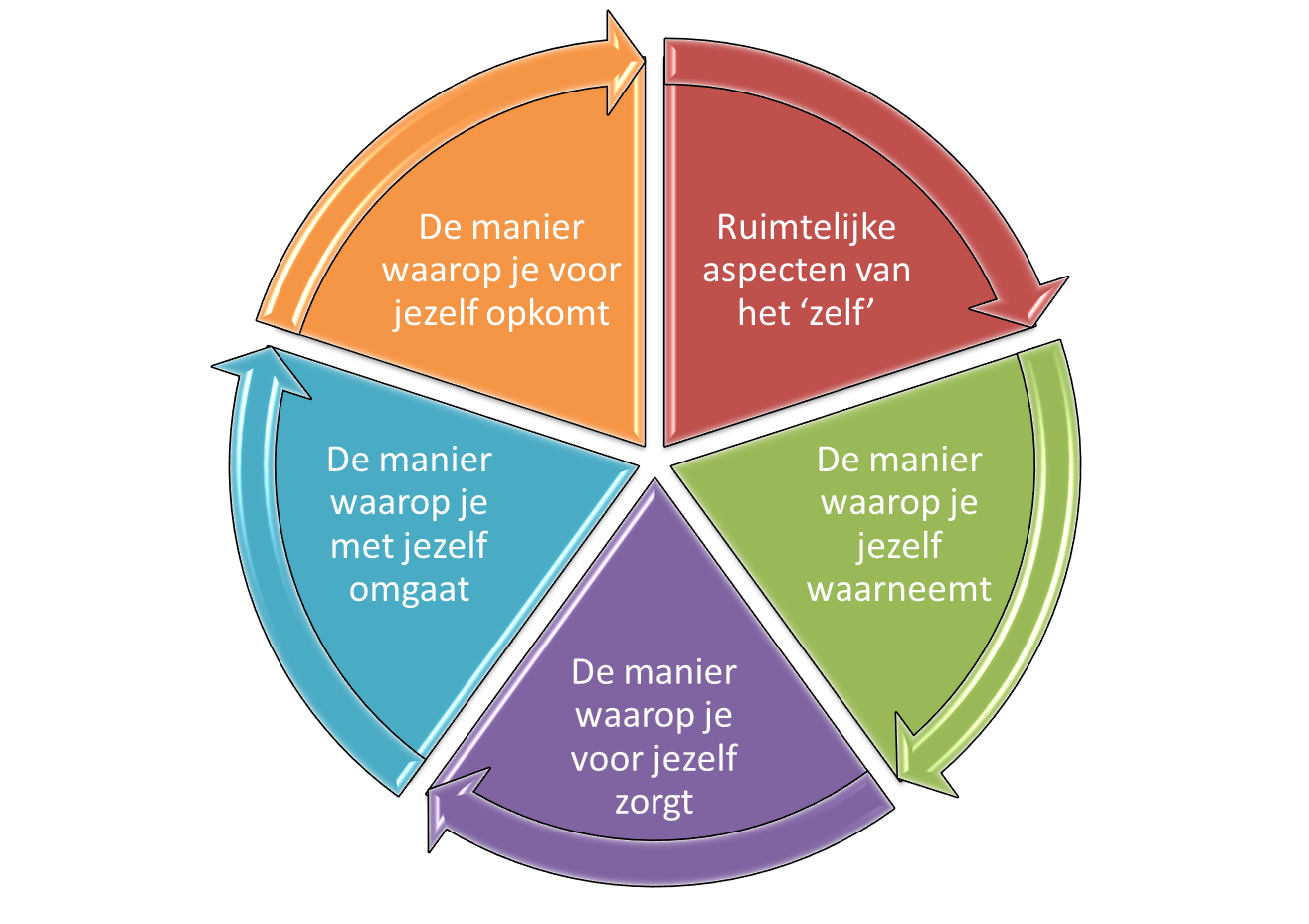 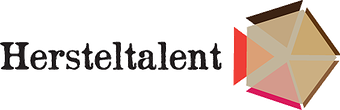 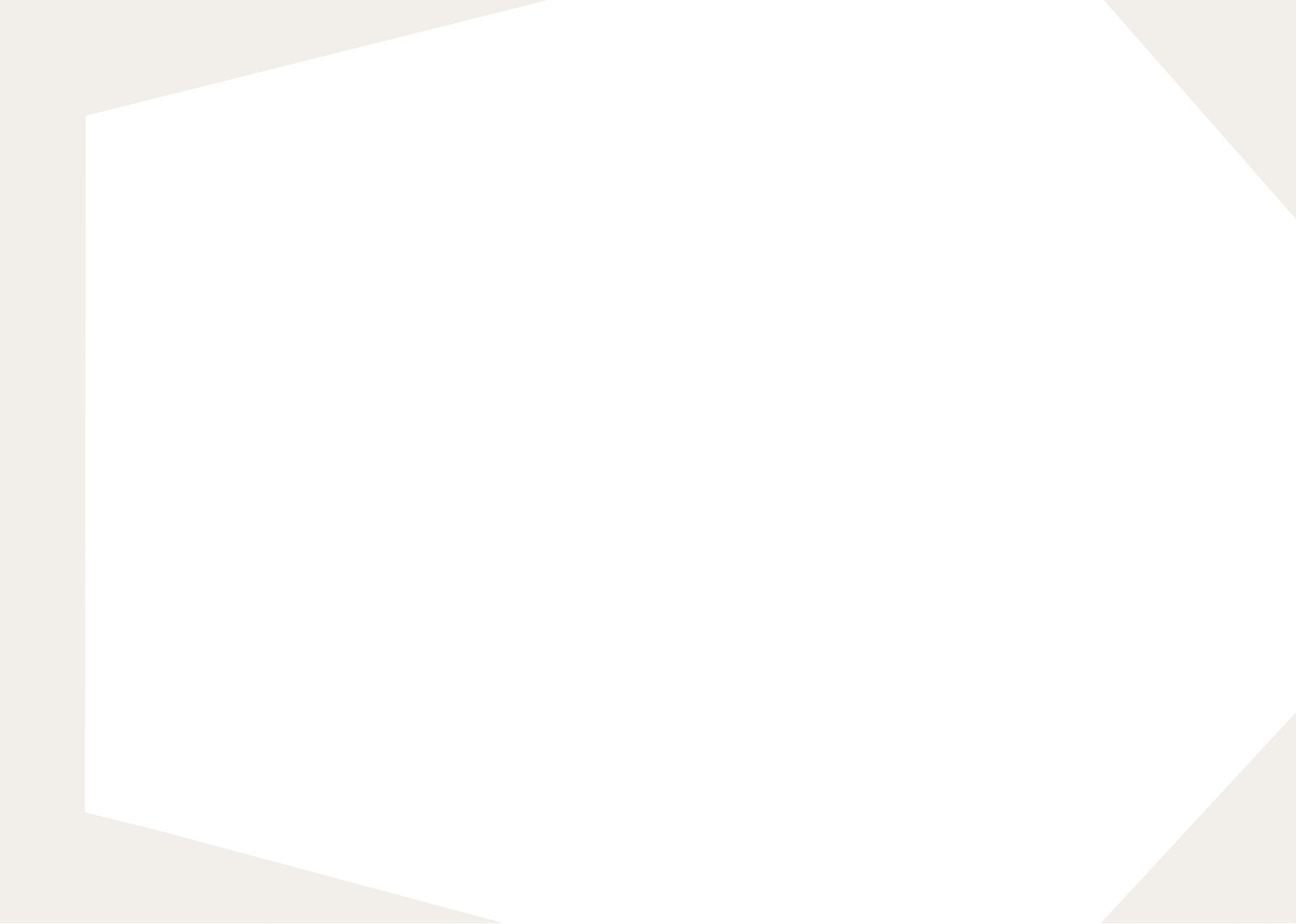 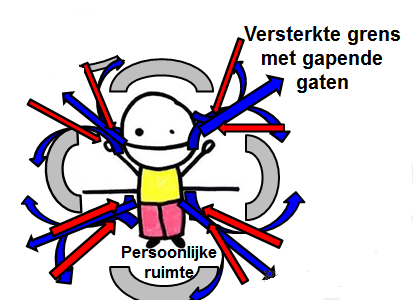 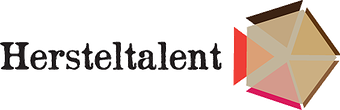 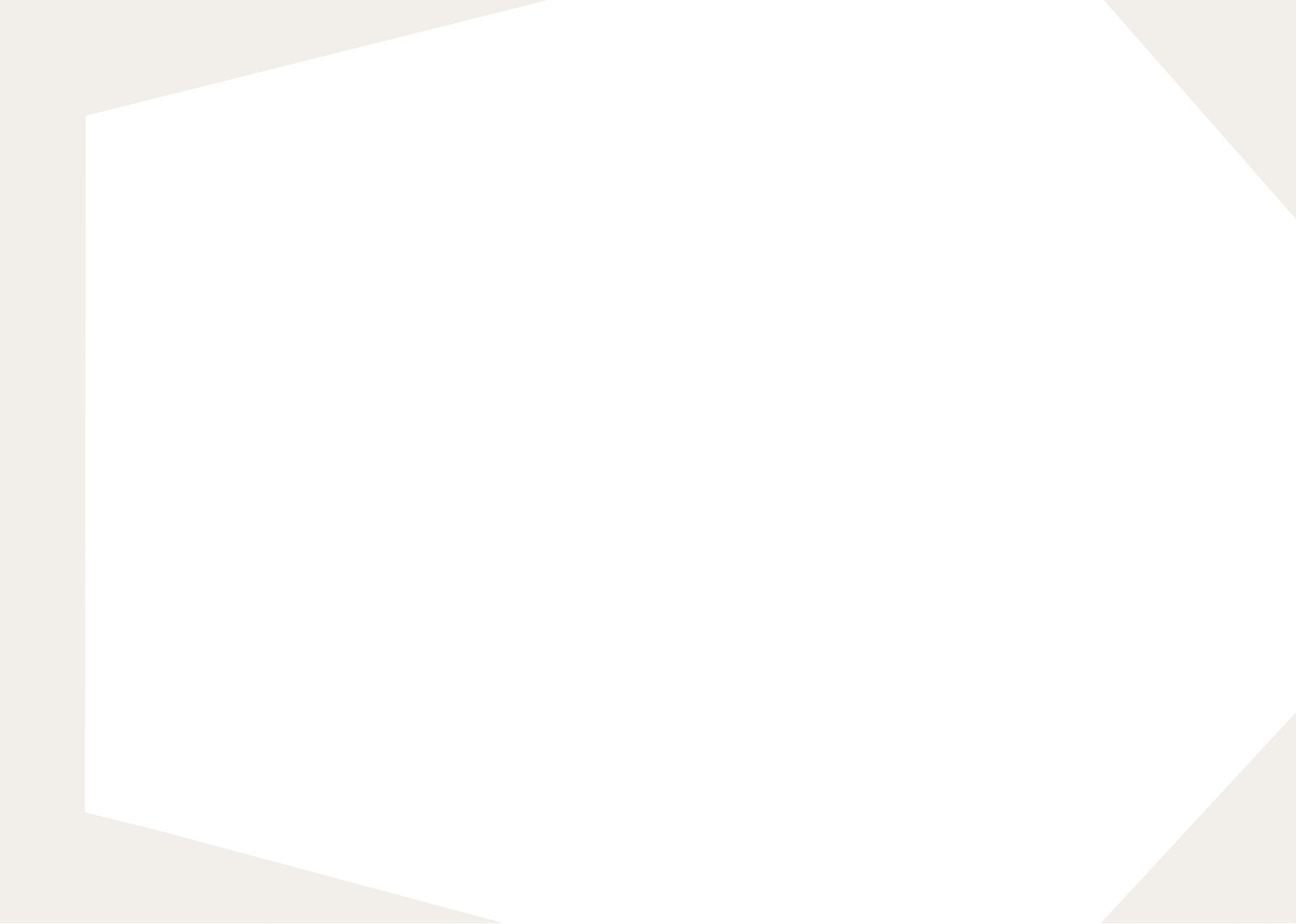 Doen
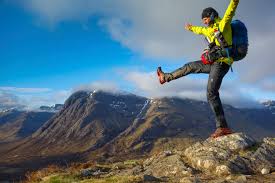 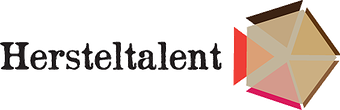 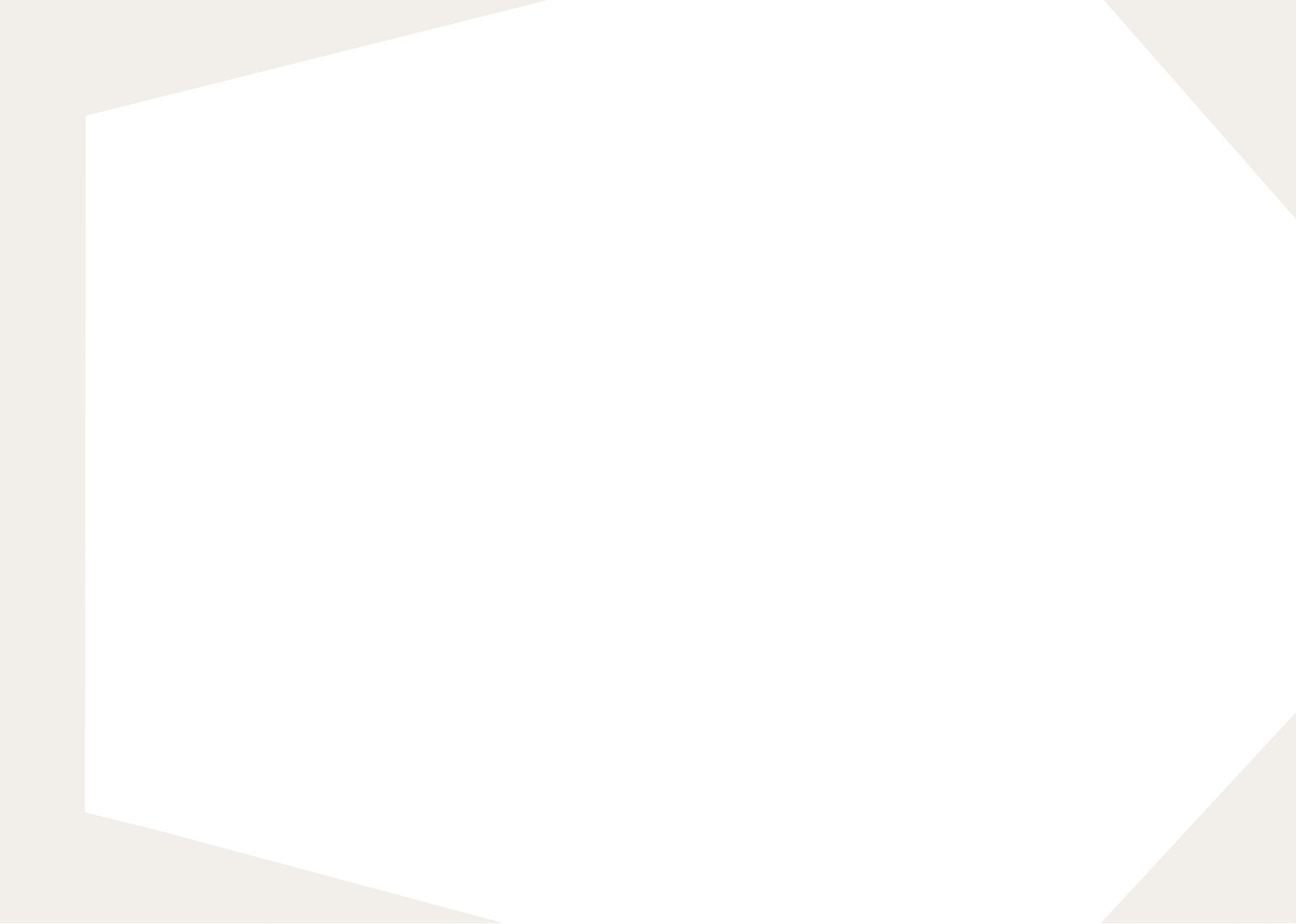 Trainen
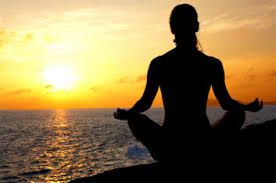 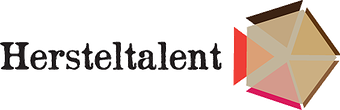 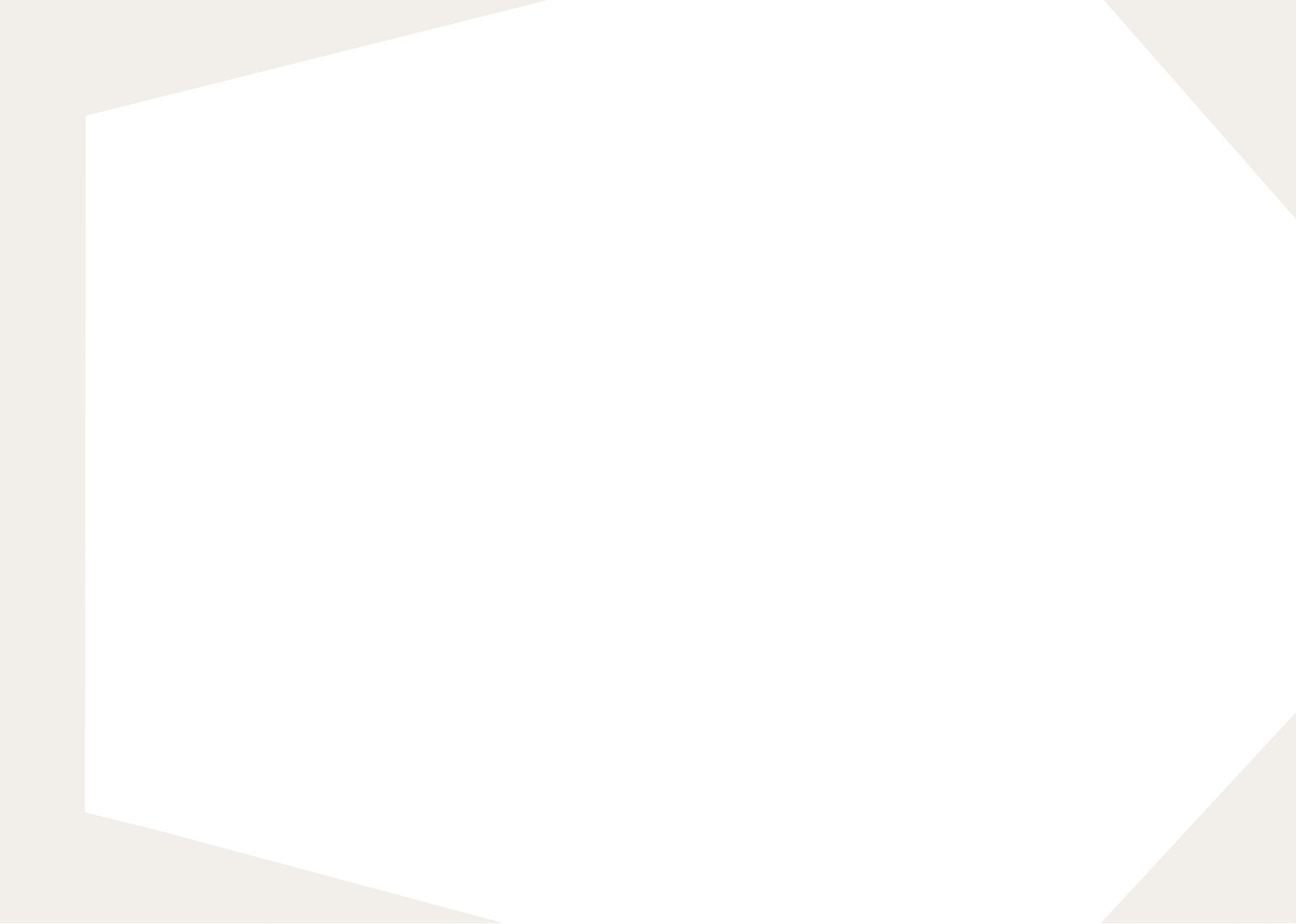 Valkuil
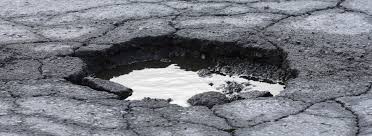 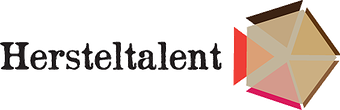 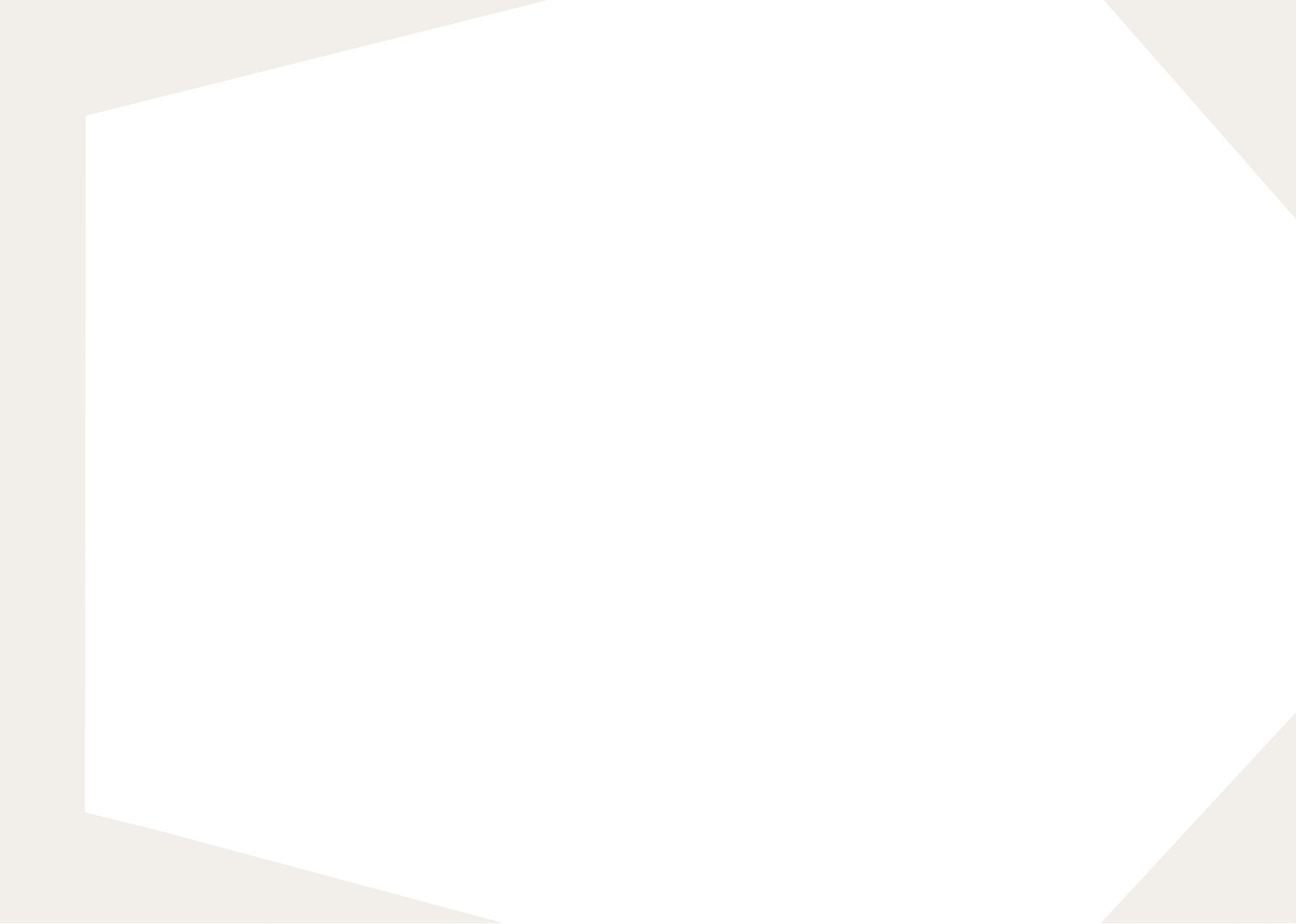 Tegen jezelf praten
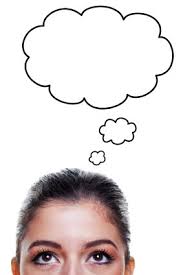 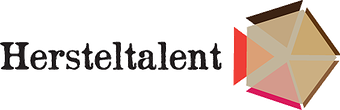 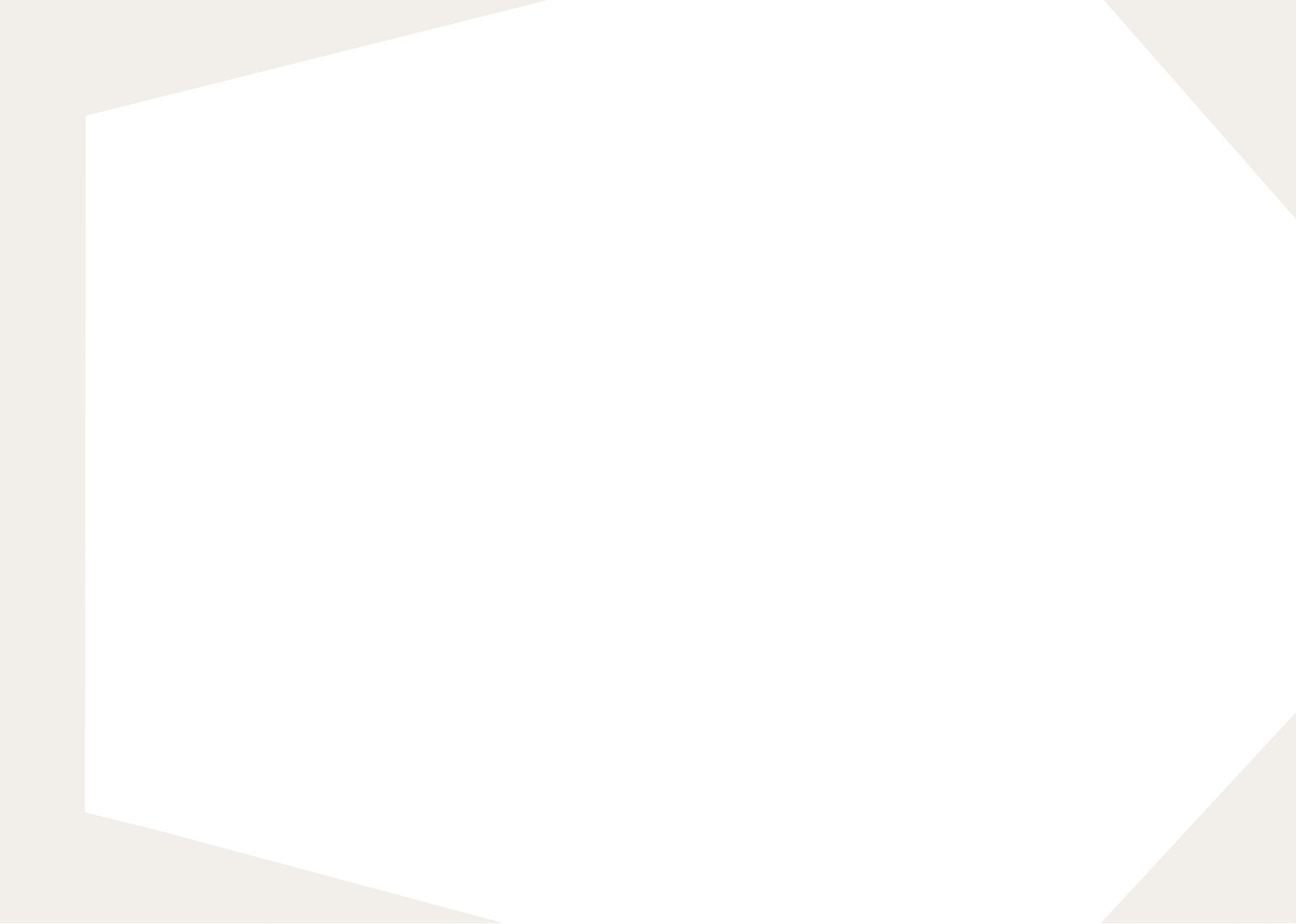 Jezelf accepteren
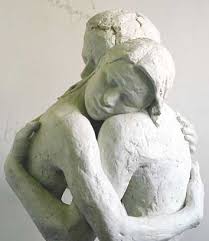 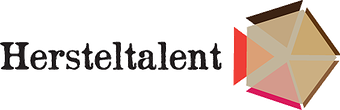 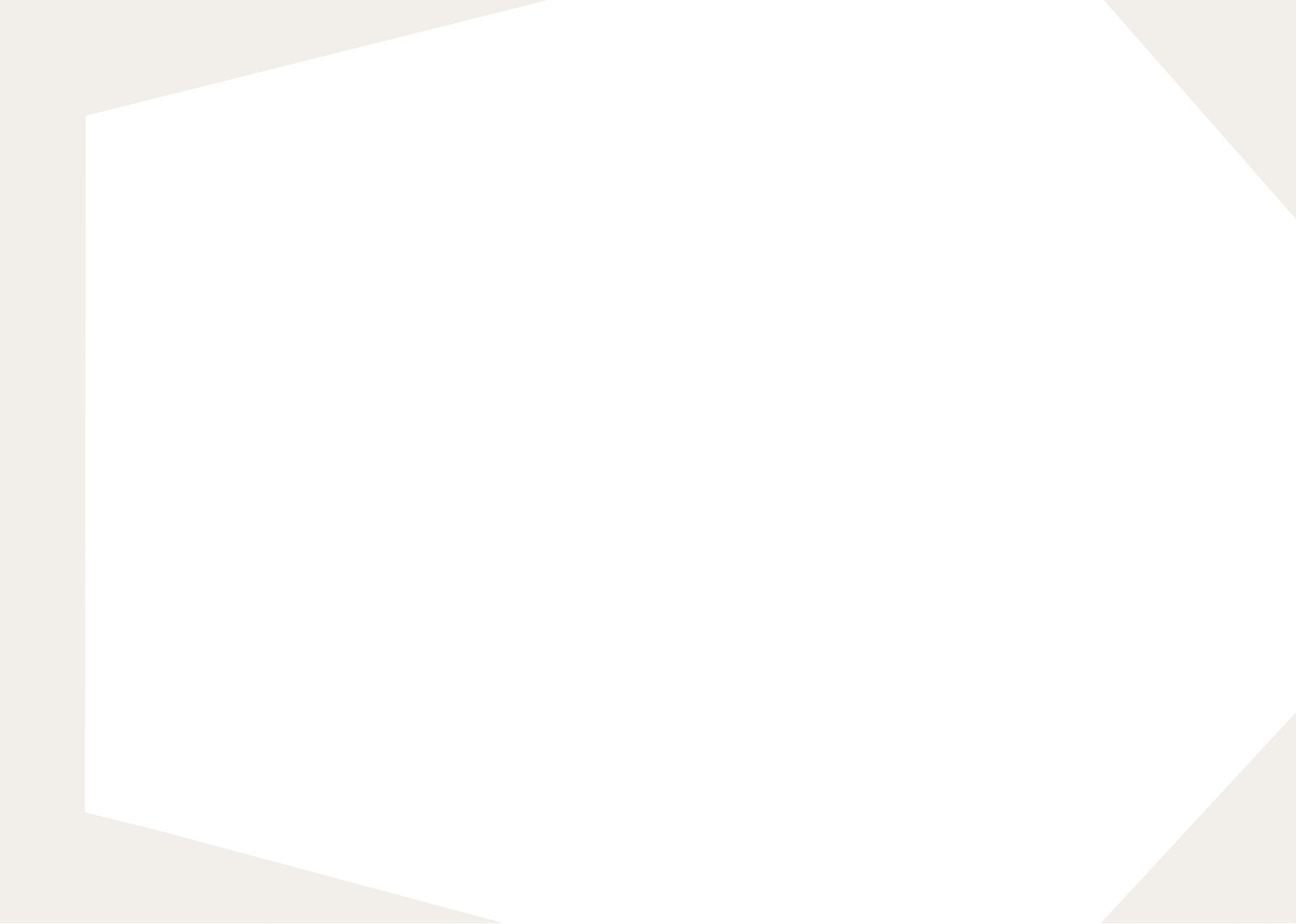 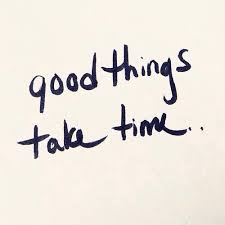 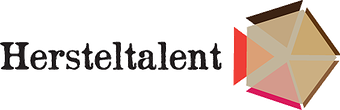 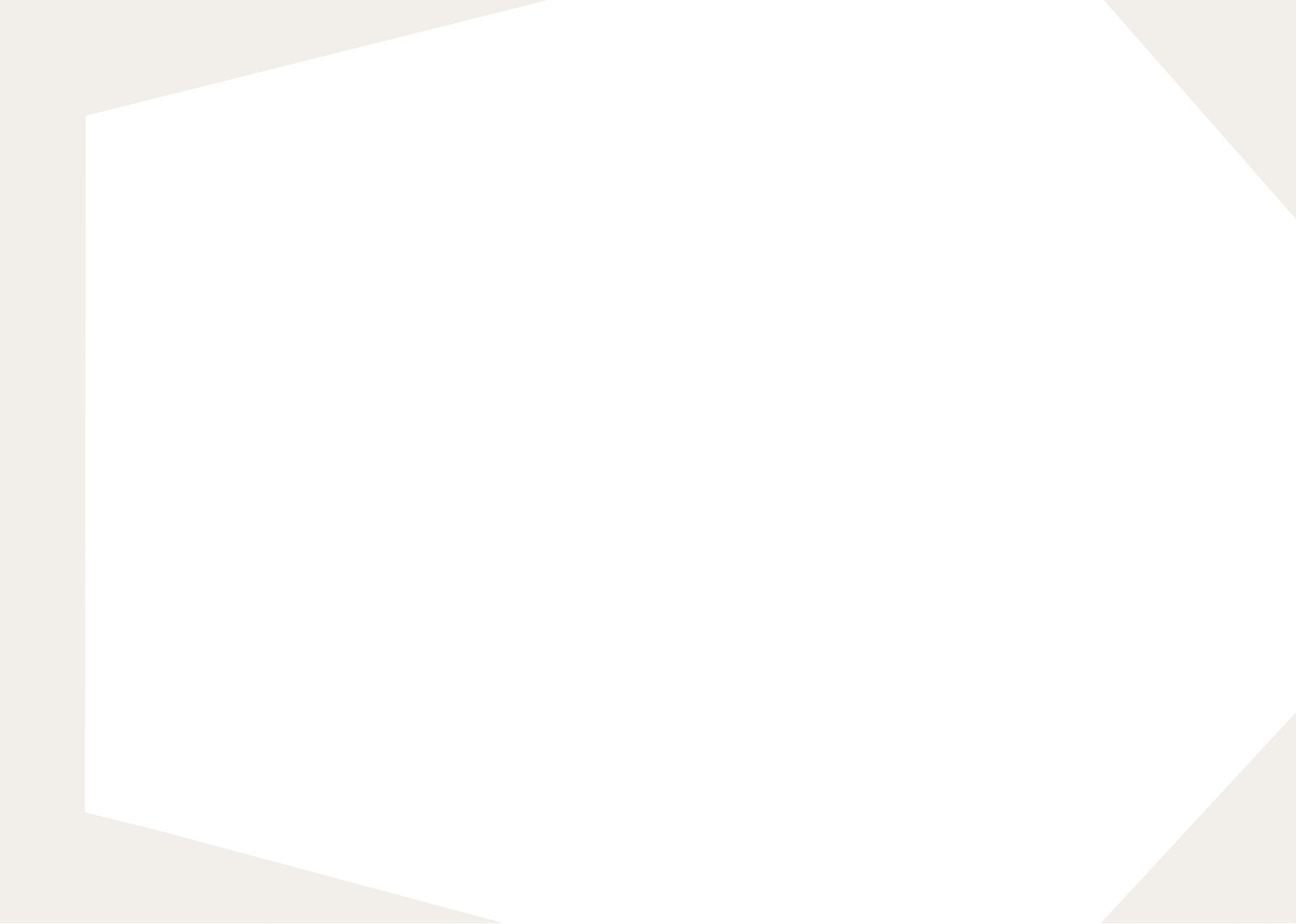 Ondersteunen
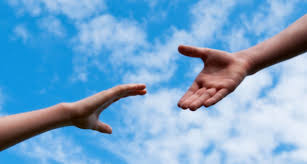 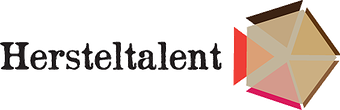 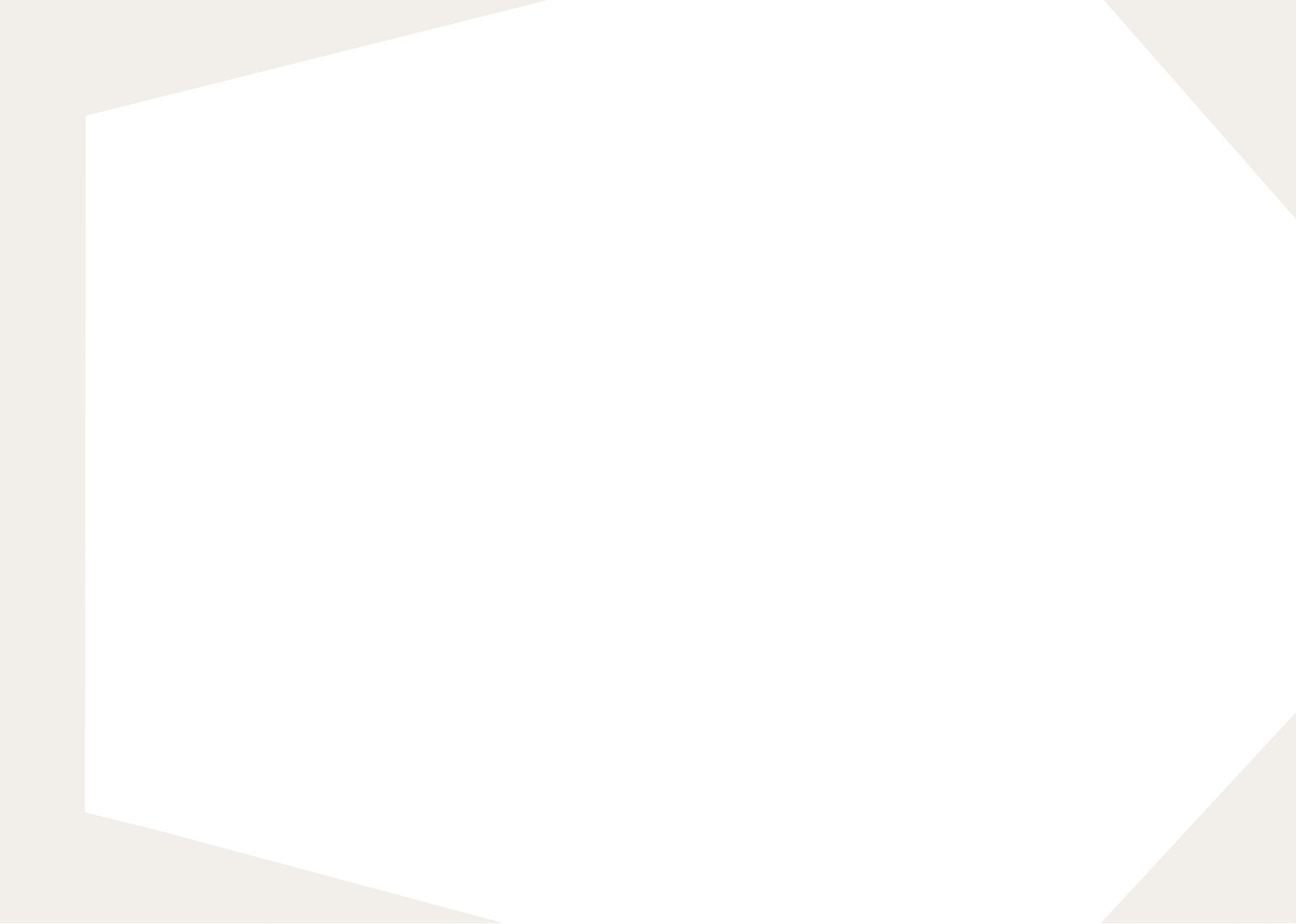 Een duwtje in de goede richting
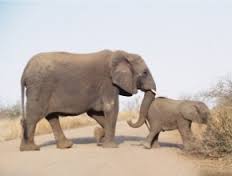 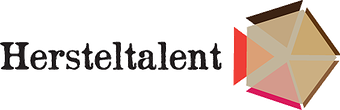 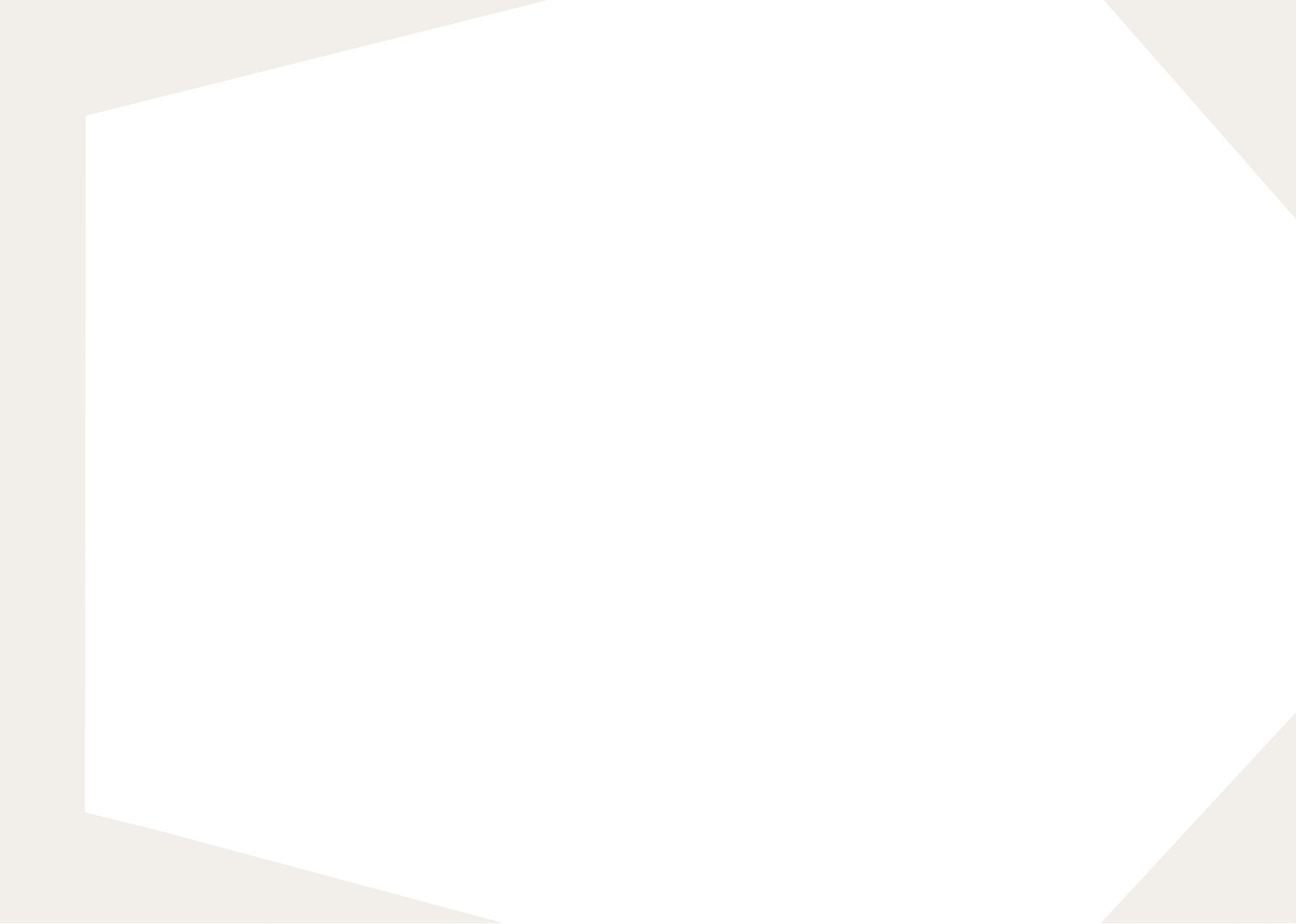 Keuzes maken
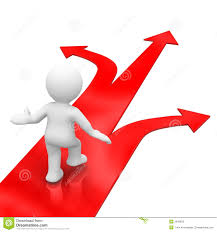 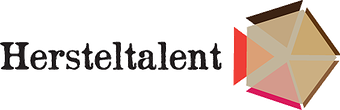 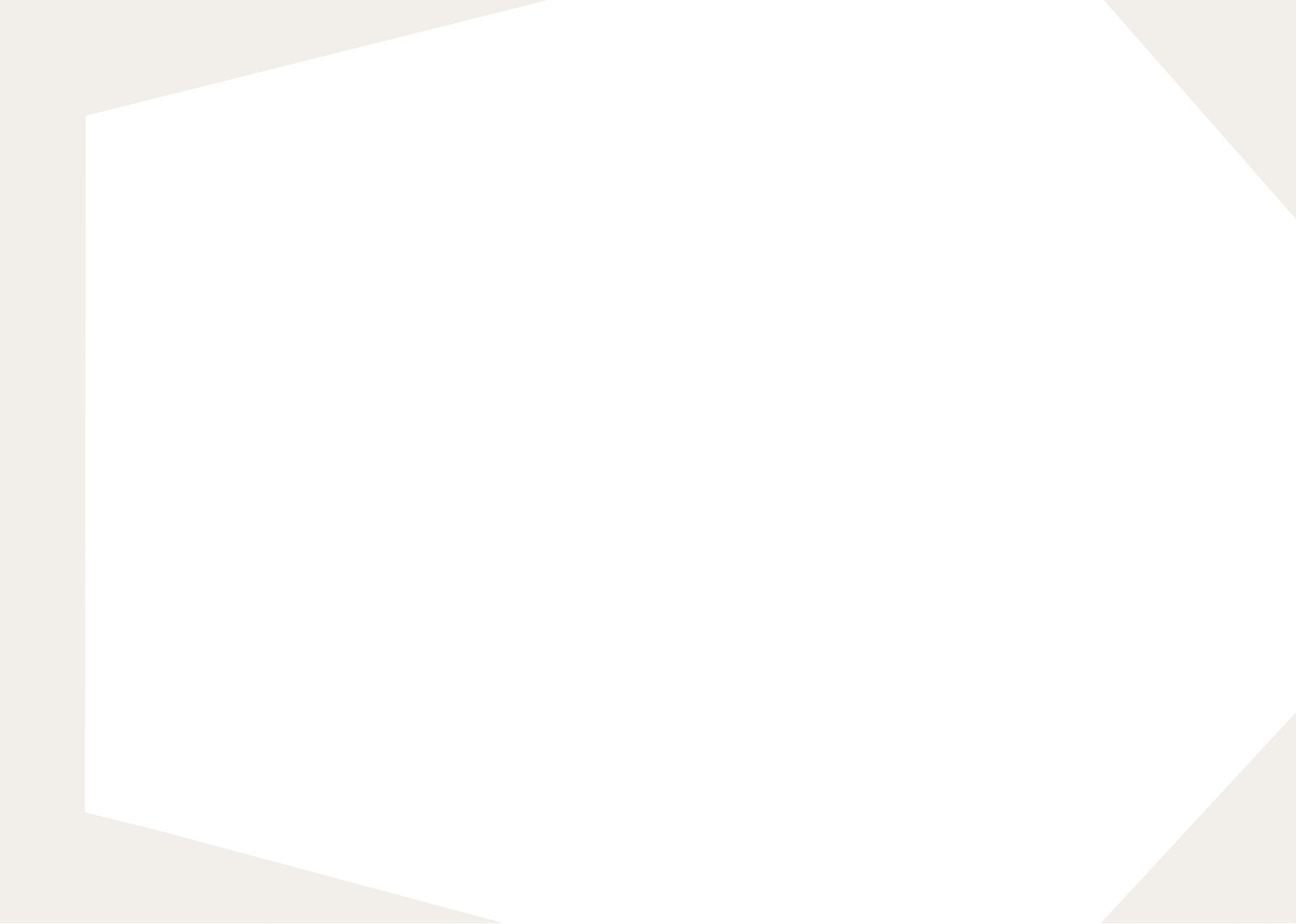 1.	Vertrouwen
2.	Spreek oprecht vertrouwen uit dat herstel 	mogelijk is
3. 	Steun de ontwikkeling van het ‘zelf’
4.	Wees niet bang voor conflicten
5.	Ga doen
6. 	Neem de tijd
7.	Ondersteun
8.	Geef af en toe een duwtje in de goede 	richting
9. 	Laat mensen keuzes maken
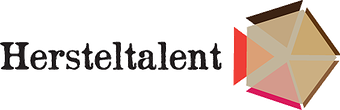 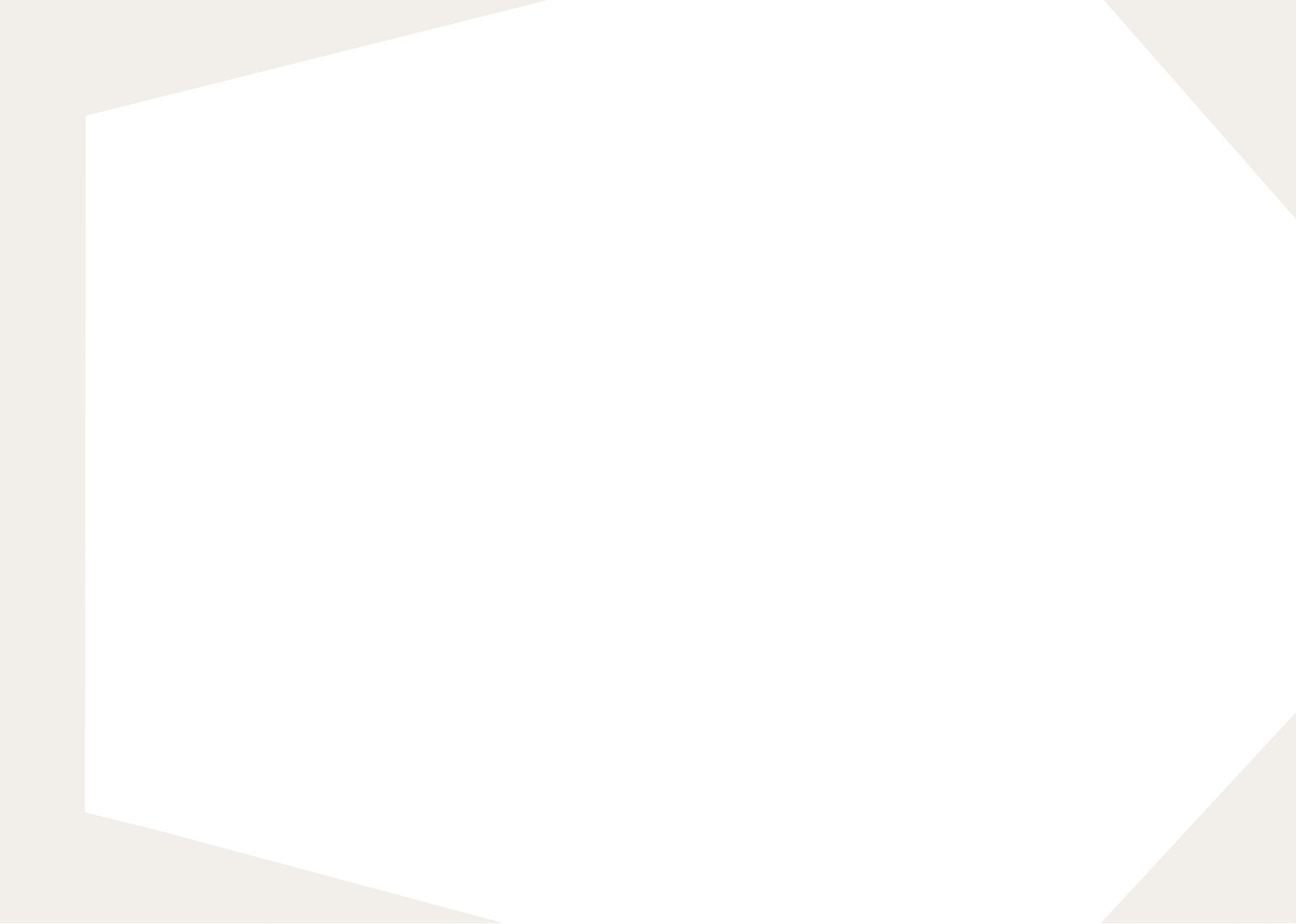 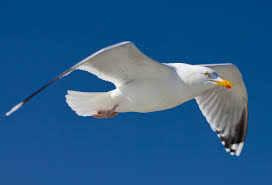 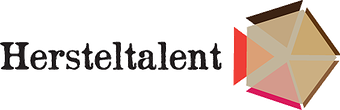 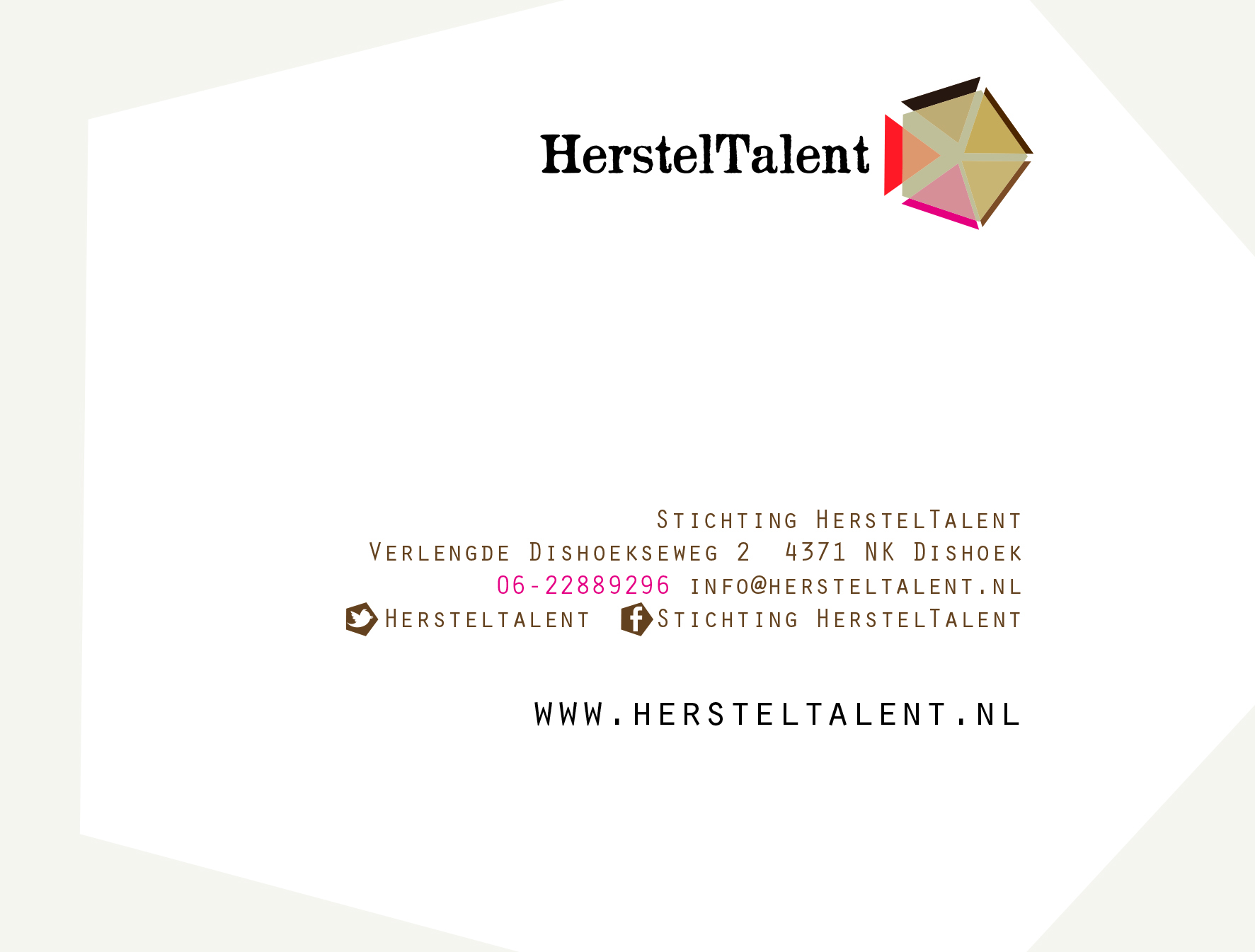 Bedankt voor het luisteren!